Instructions (delete before presenting)
Getting started
Use this template as a starting file for your presentation.
First, make a copy of the template, and only edit the copy. Keep the template for future use.
Use the slide templates and icons you need, then delete the ones you don’t need.
Once you are done, make sure to also delete these instructional slides.
Only use branded colors, as outlined in the instructions. Avoid using any other color variation.
Save your presentation as a PDF before sharing to reduce the file size.
Instructions (delete before presenting)
Branded colors
Please make sure you are using the right colors. The next slide explains how to change colors.
Supporting colors (mainly for dark backgrounds):Unitaid Grey: #E6EAEE
Unitaid Sky Blue: #75D8F7
Unitaid Bright Green: #00F7B6
Unitaid Green: #00C77D
Unitaid Orange: #FF451A
Unitaid Magenta: #CC33CC
Unitaid Burgundy: #7B0051
Black (body text): #000000

Notes:
Don’t use more than 5 colors, including white
Don’t pair Red with Bright Green or Green
Don’t pair Blue with Orange
Primary colors:
Unitaid Navy: #212E92
Unitaid Blue: #0066FF
Unitaid Red: #CC0033
White: #FFFFFF
Instructions (delete before presenting)
Branded colors
Only use exact colors. Avoid approximating colors or using any other colors. Follow these instructions to change the color of your text to Unitaid-branded colors.
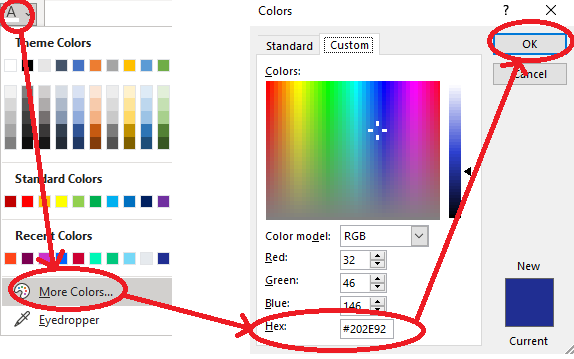 Instructions (delete before presenting)
Icons (Unitaid Navy)
Here is a selection of icons that you may copy-paste in your slides, where needed. You may also find the full, regularly updated list of icons under the ‘icons’ section of brandpad.io/unitaid.
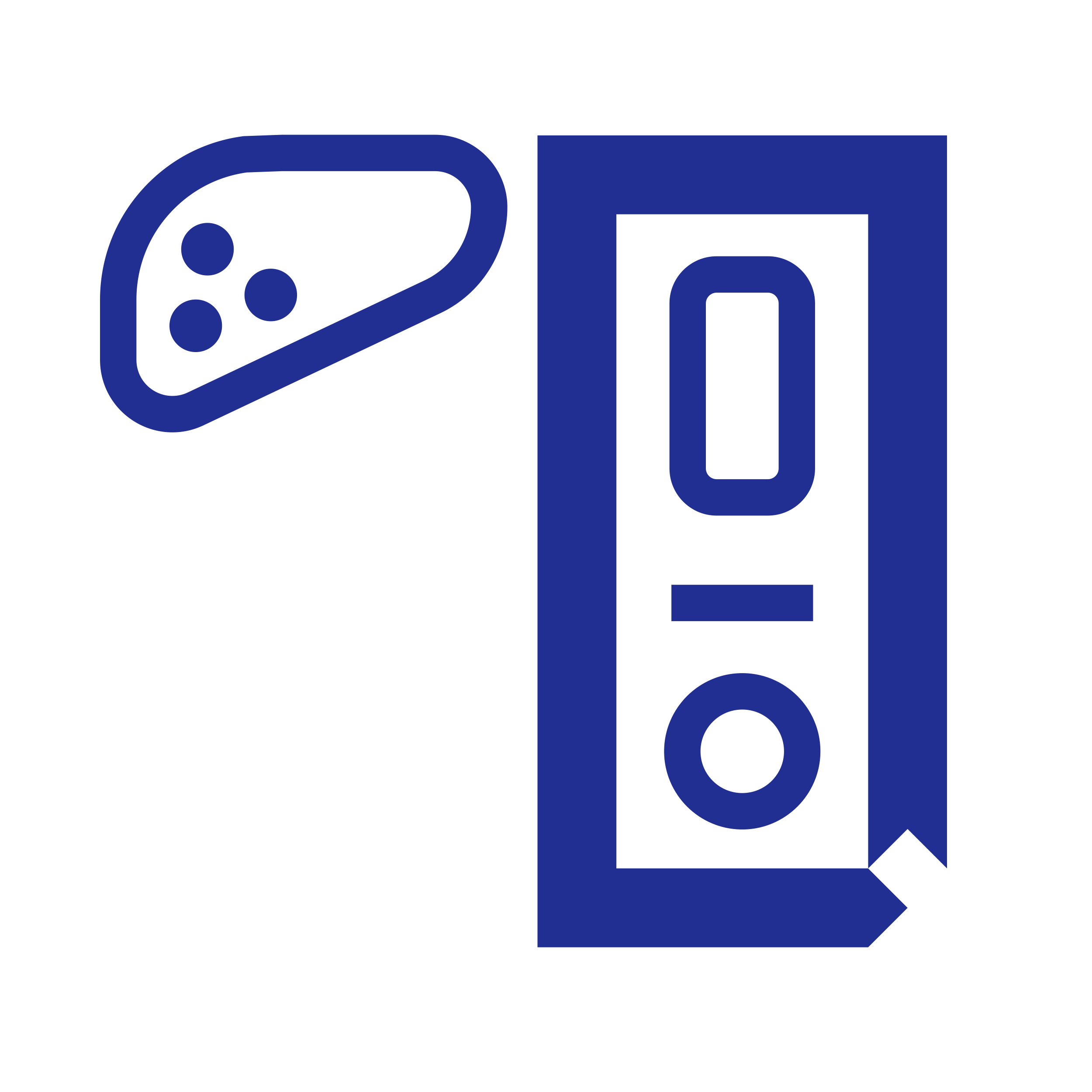 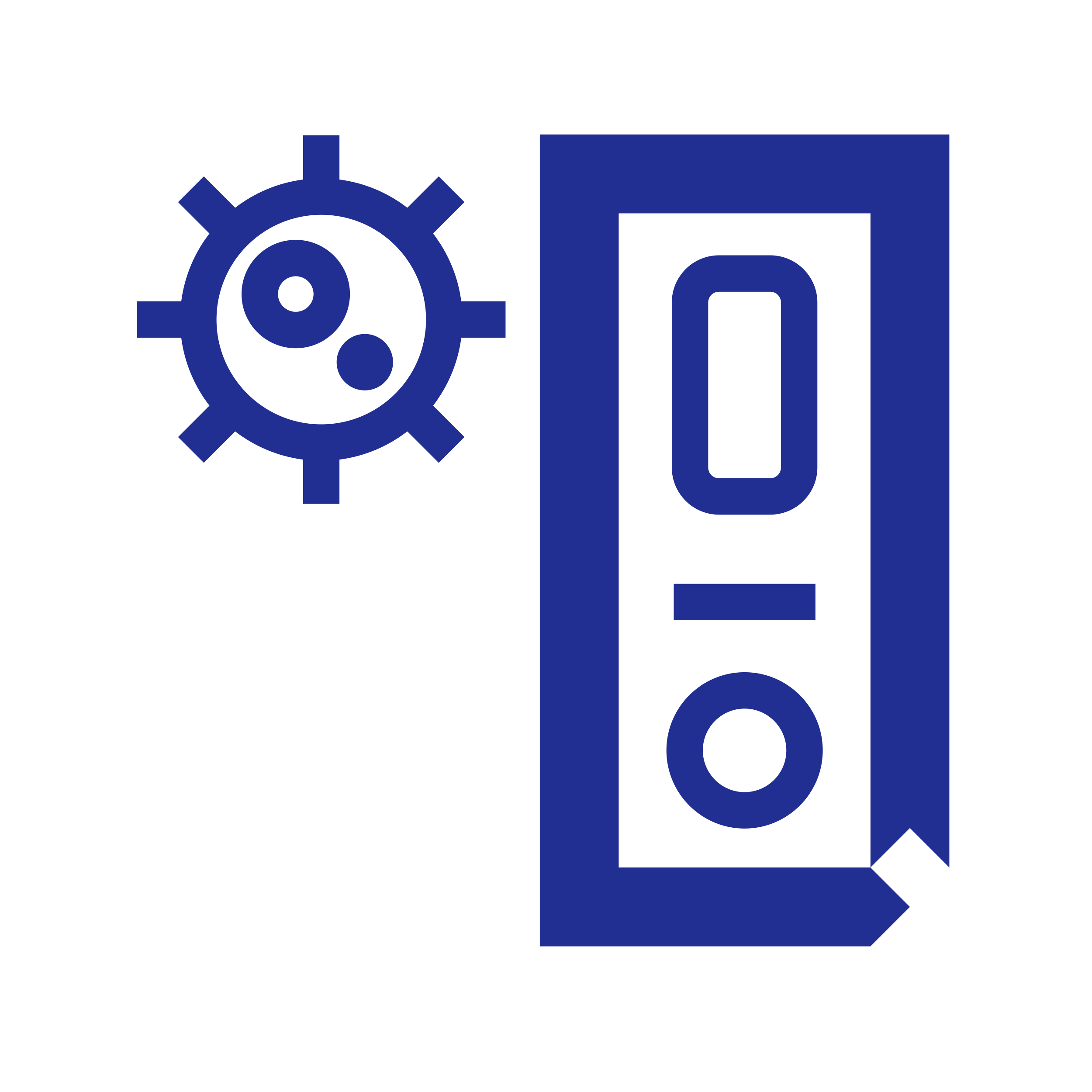 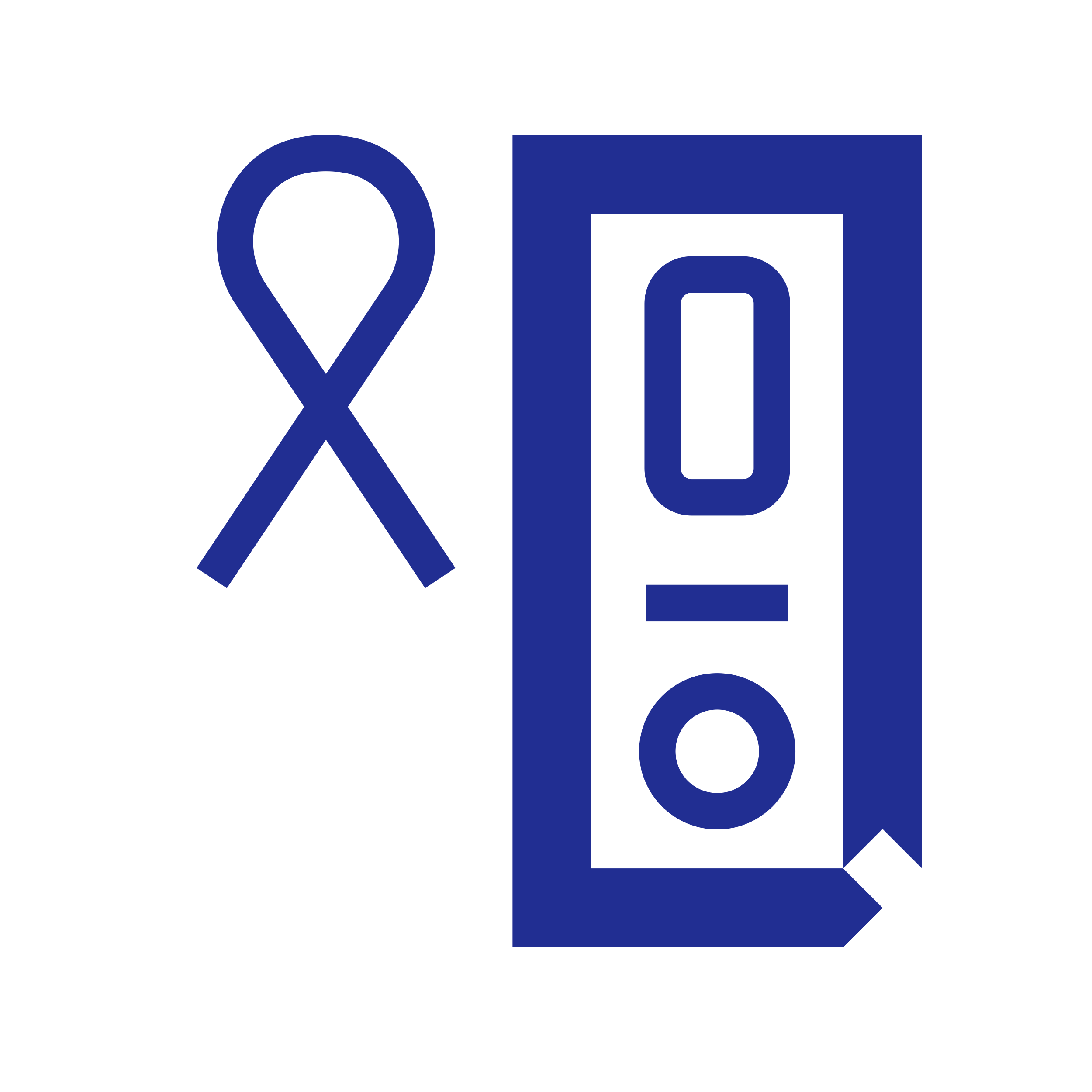 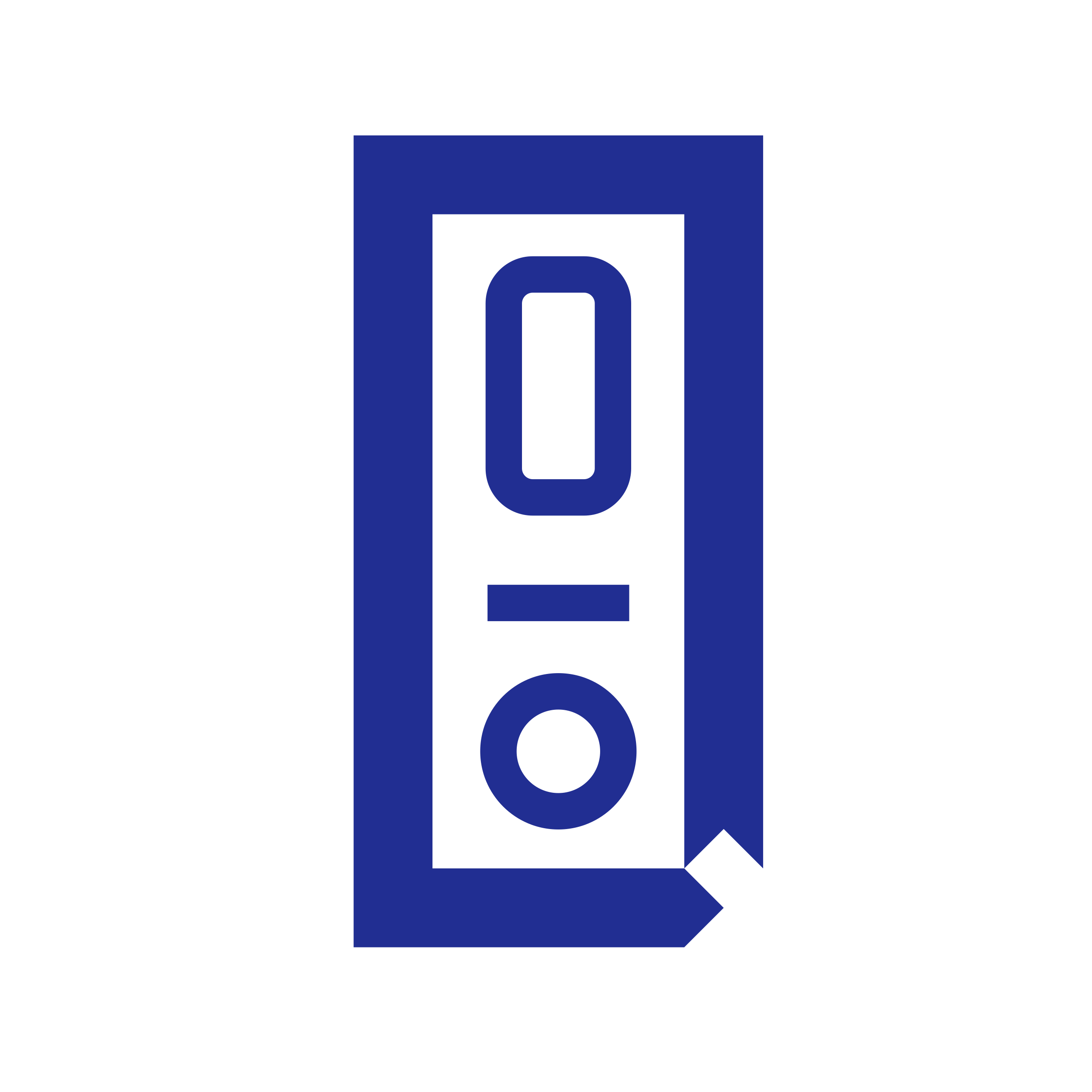 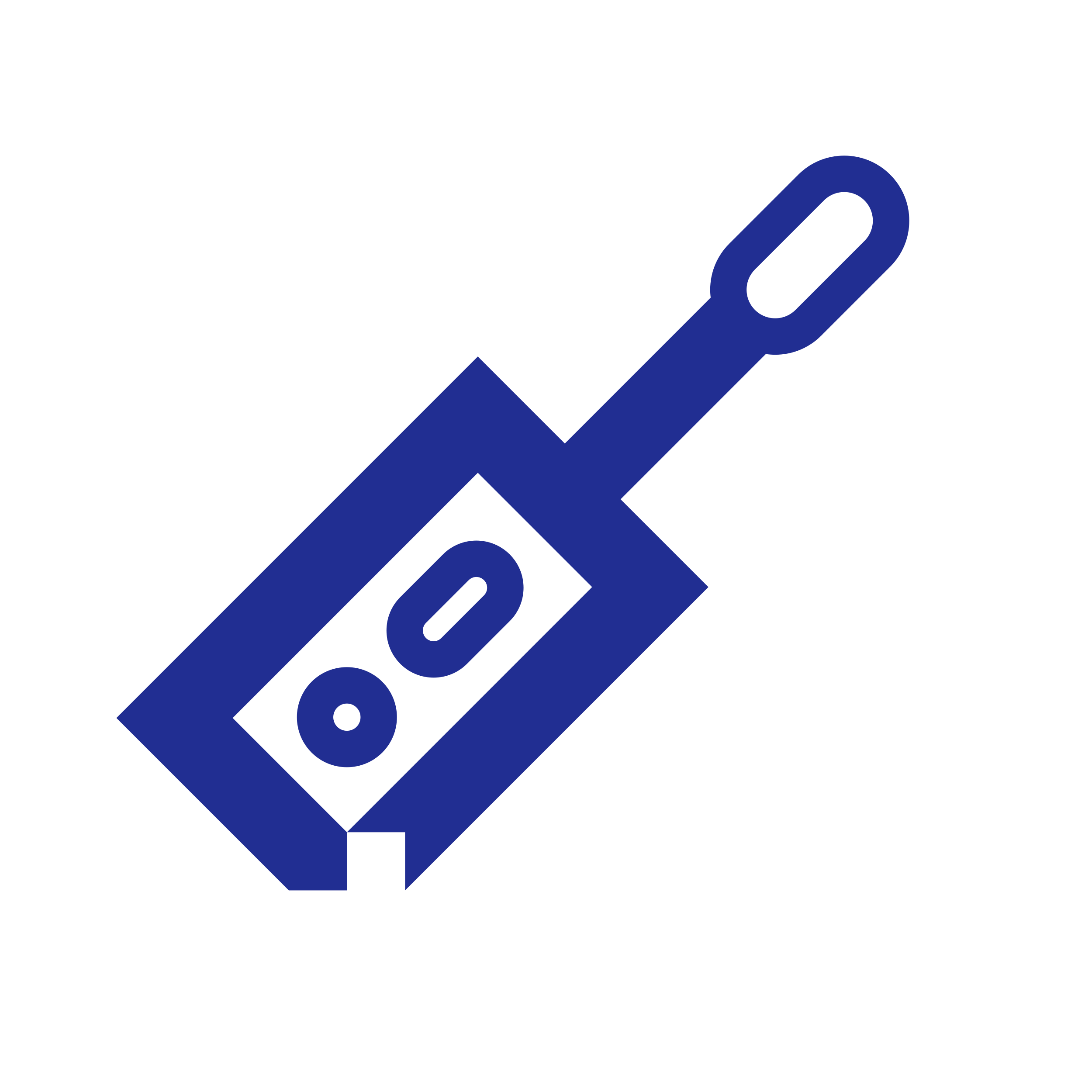 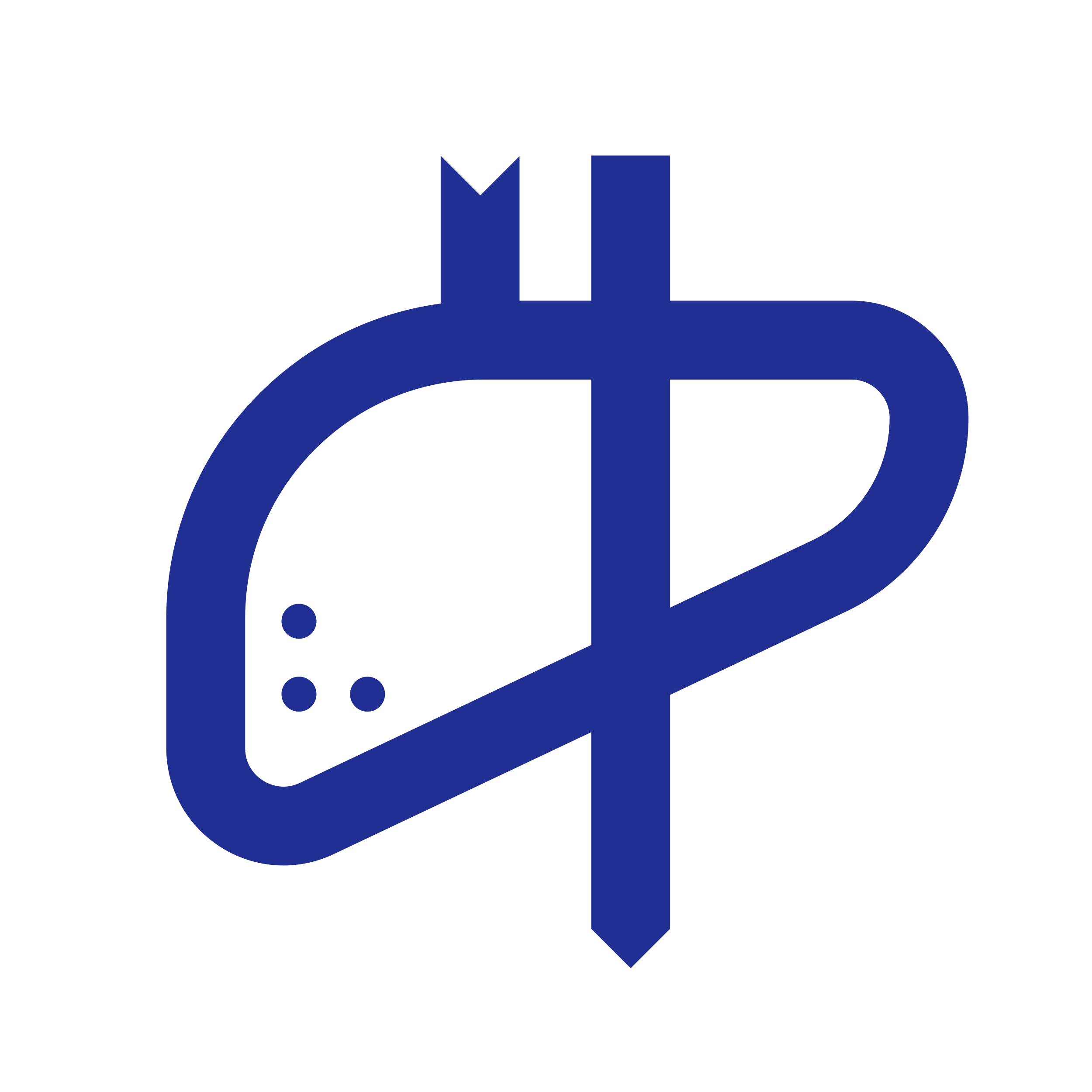 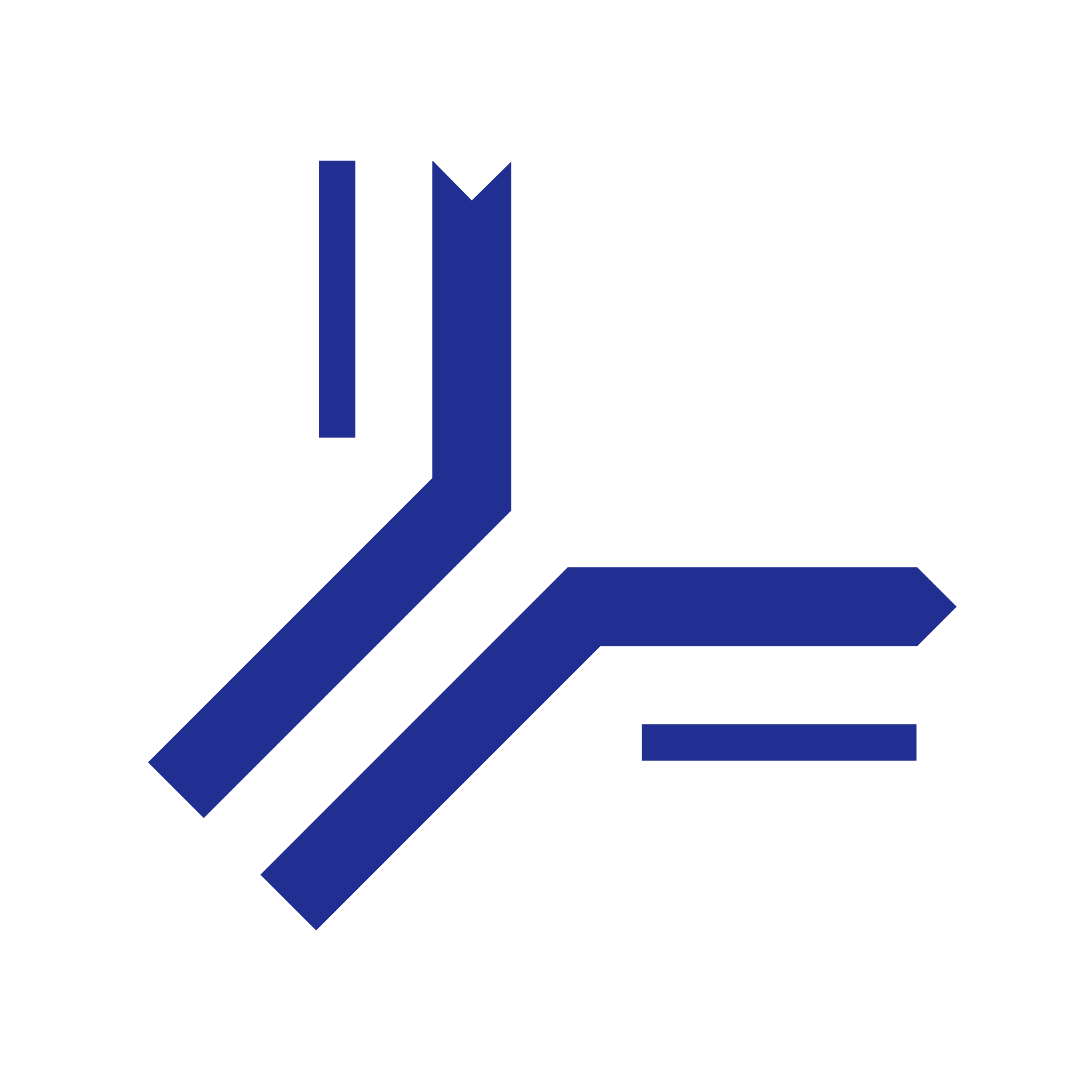 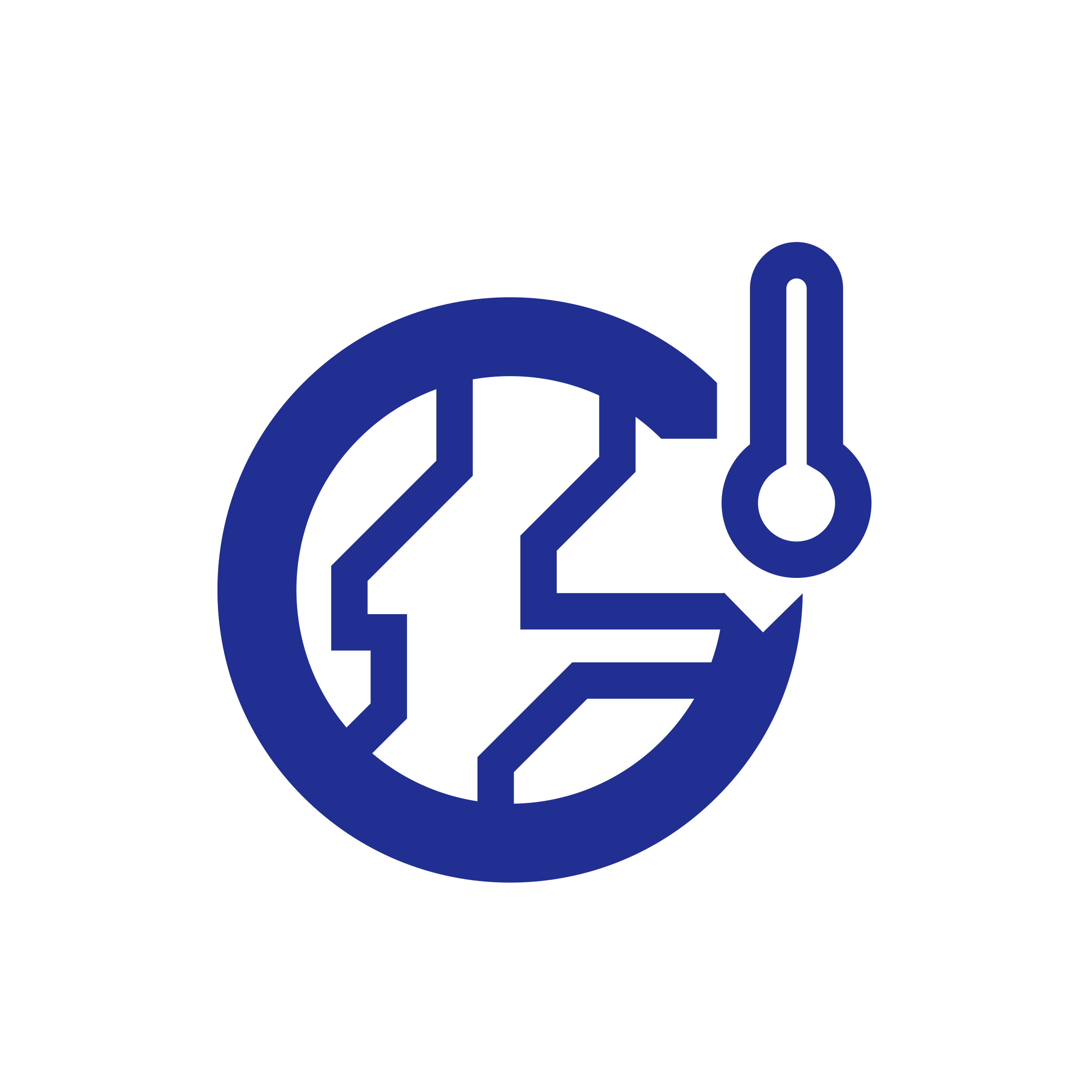 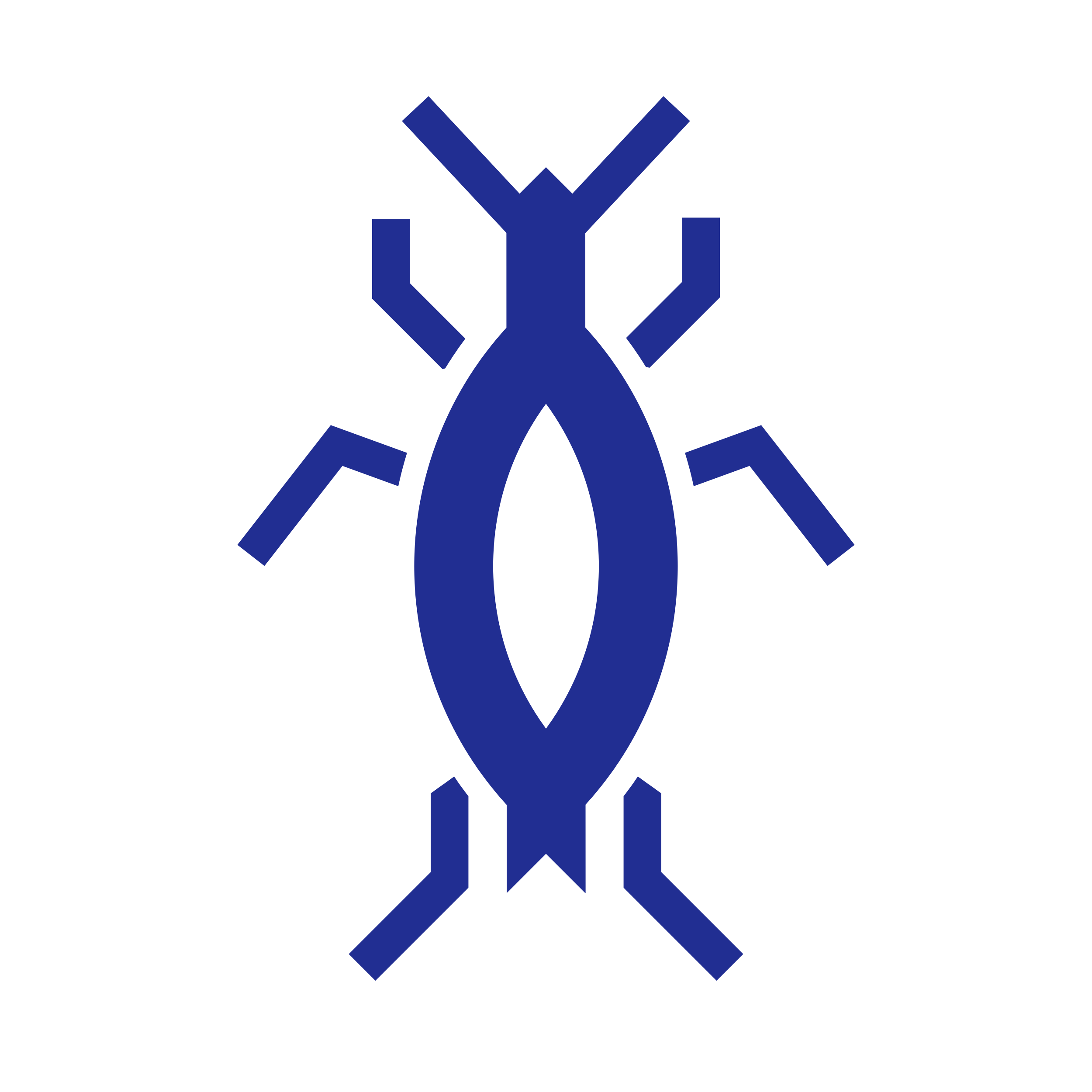 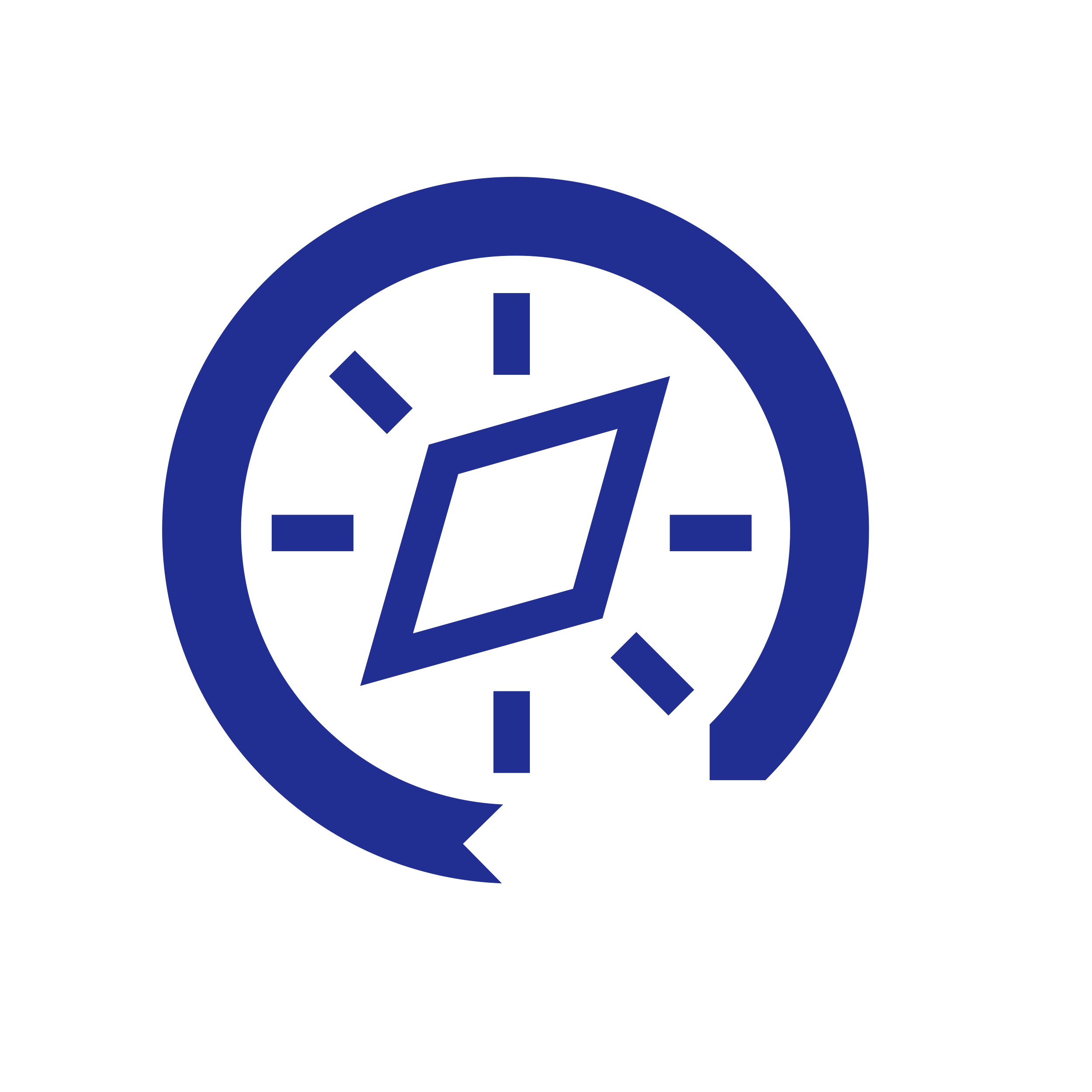 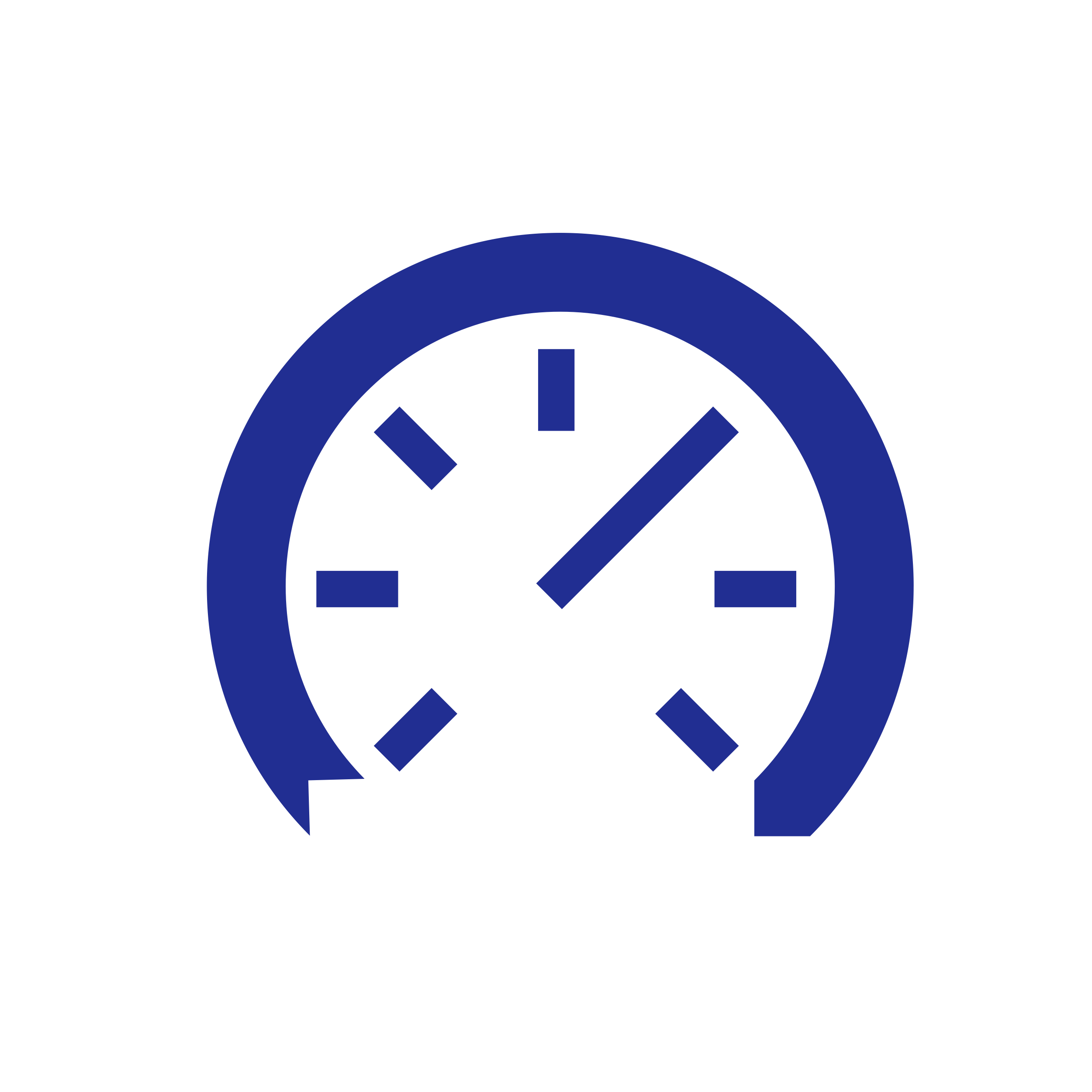 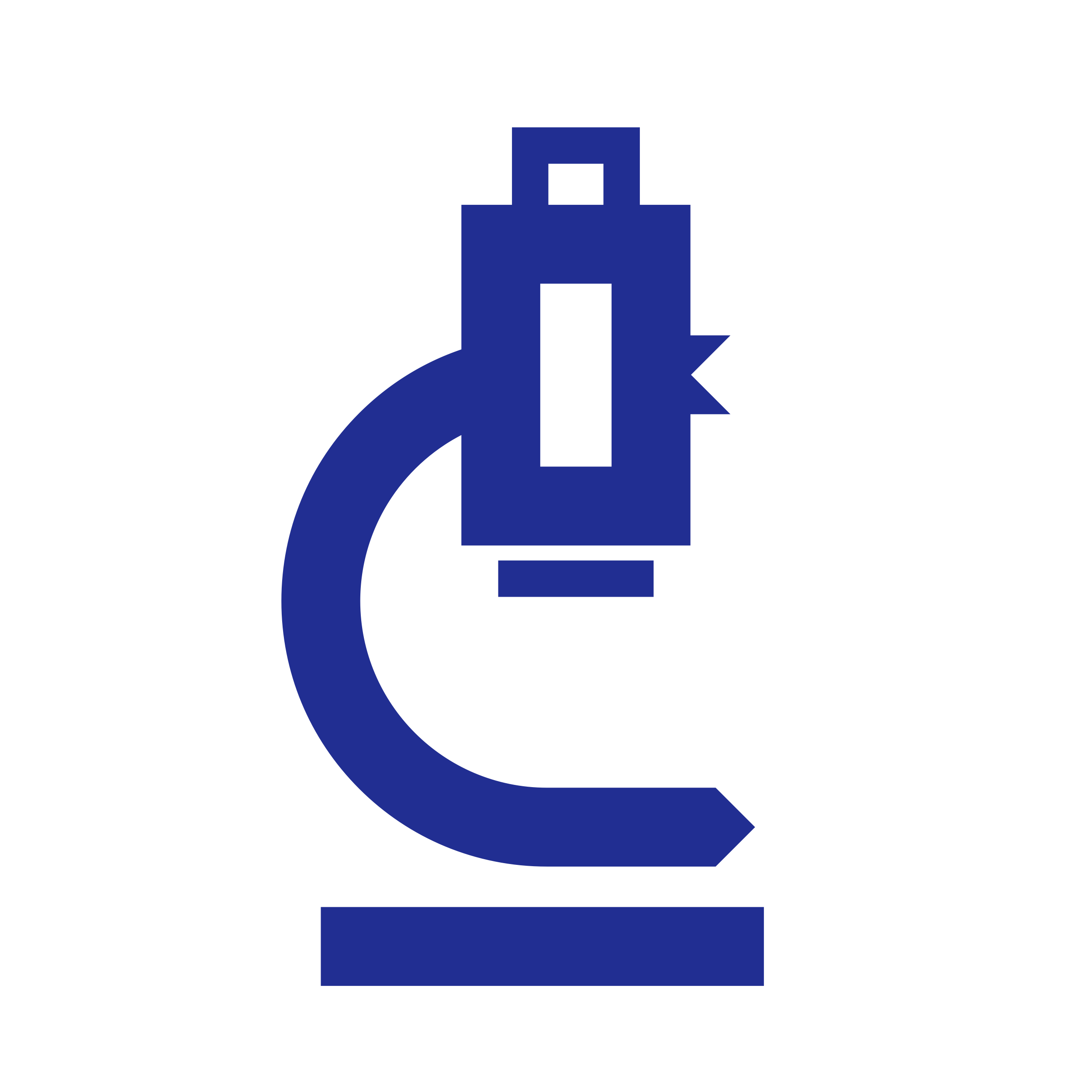 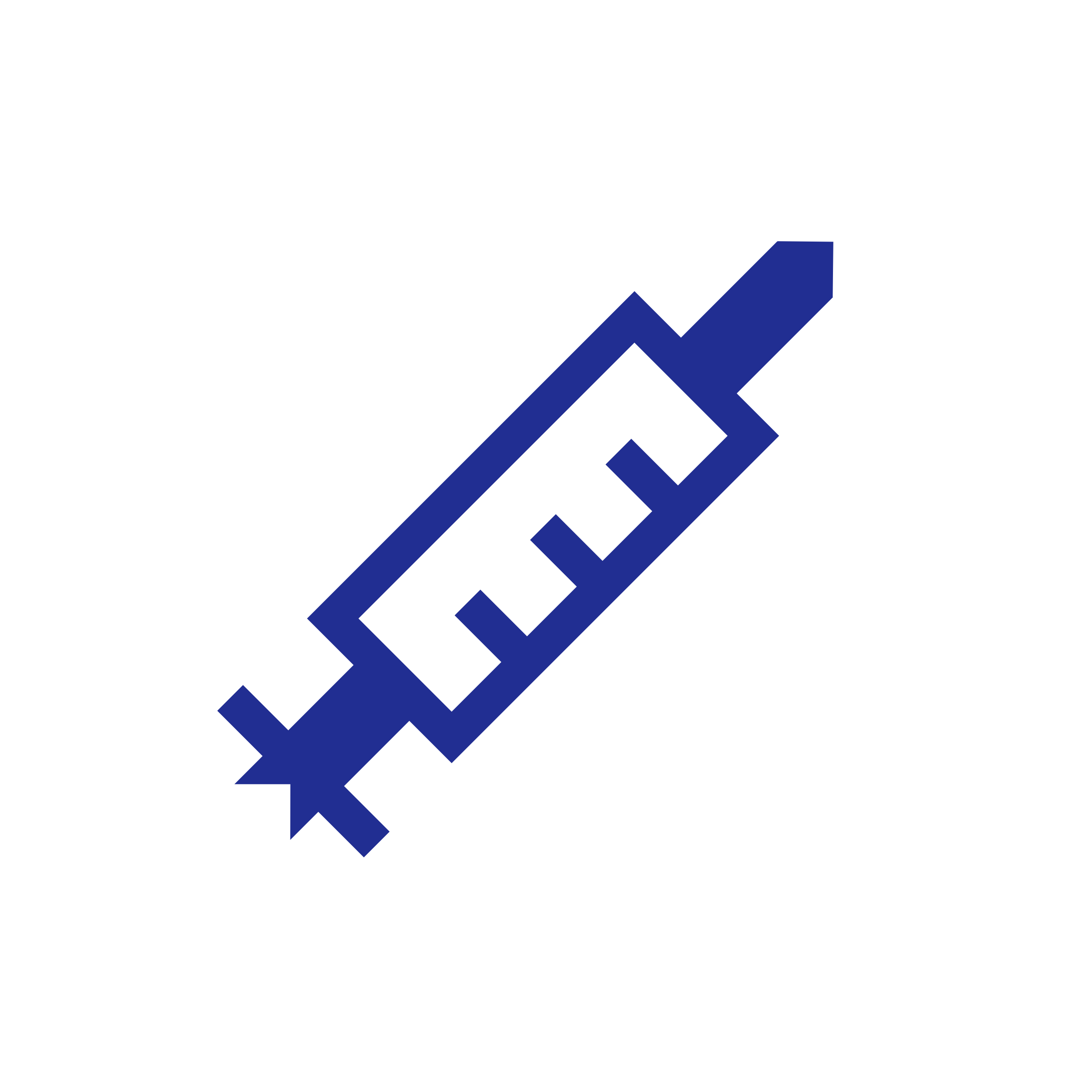 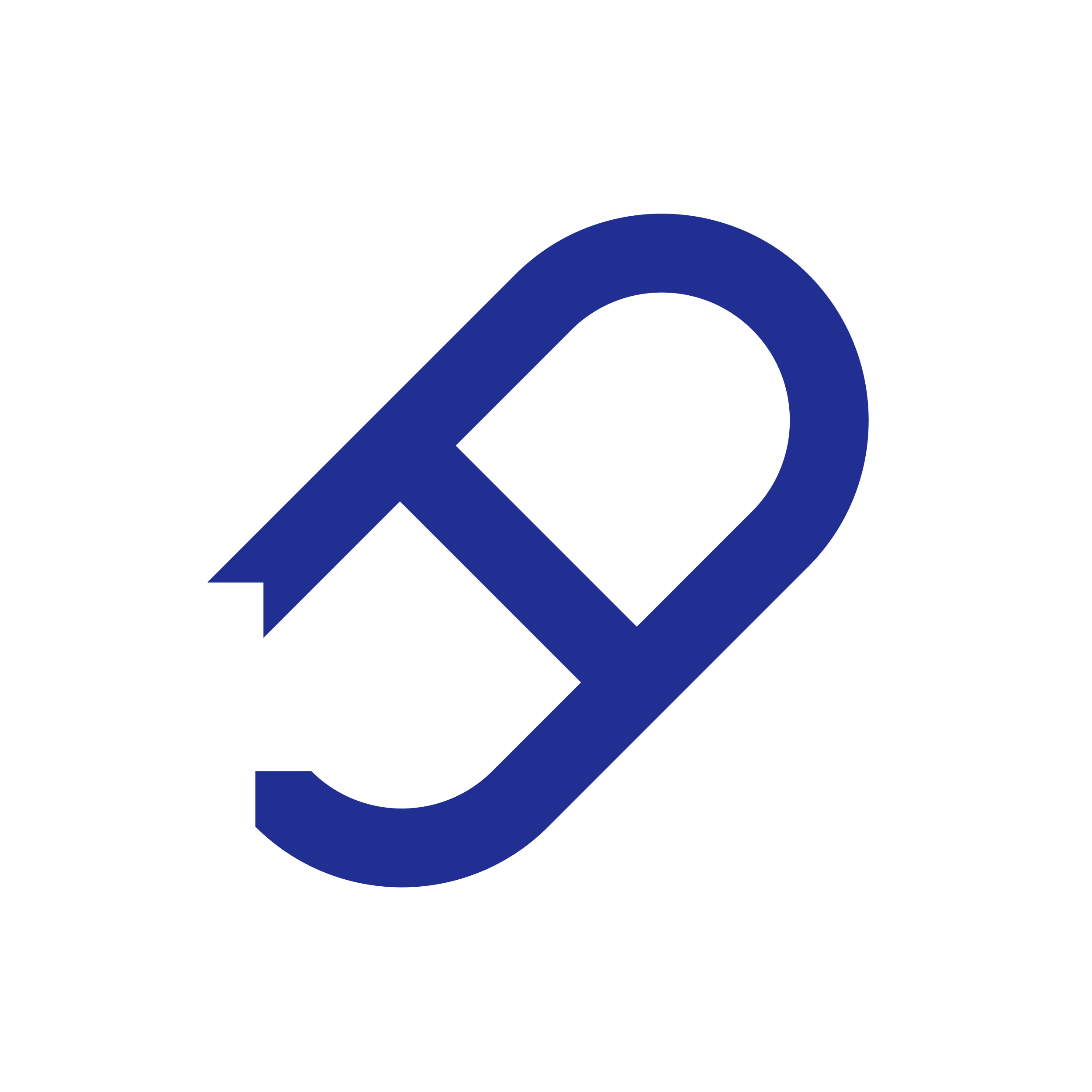 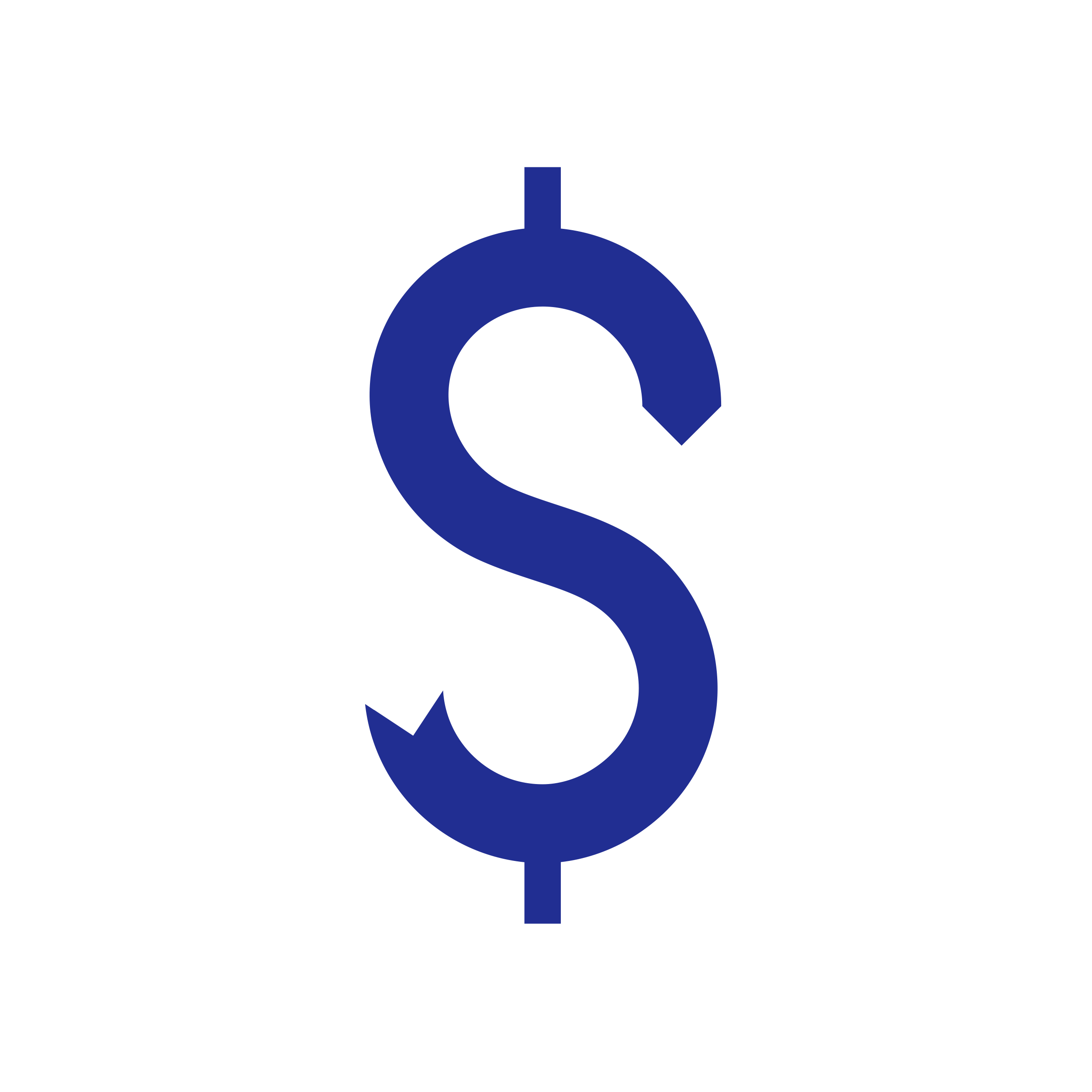 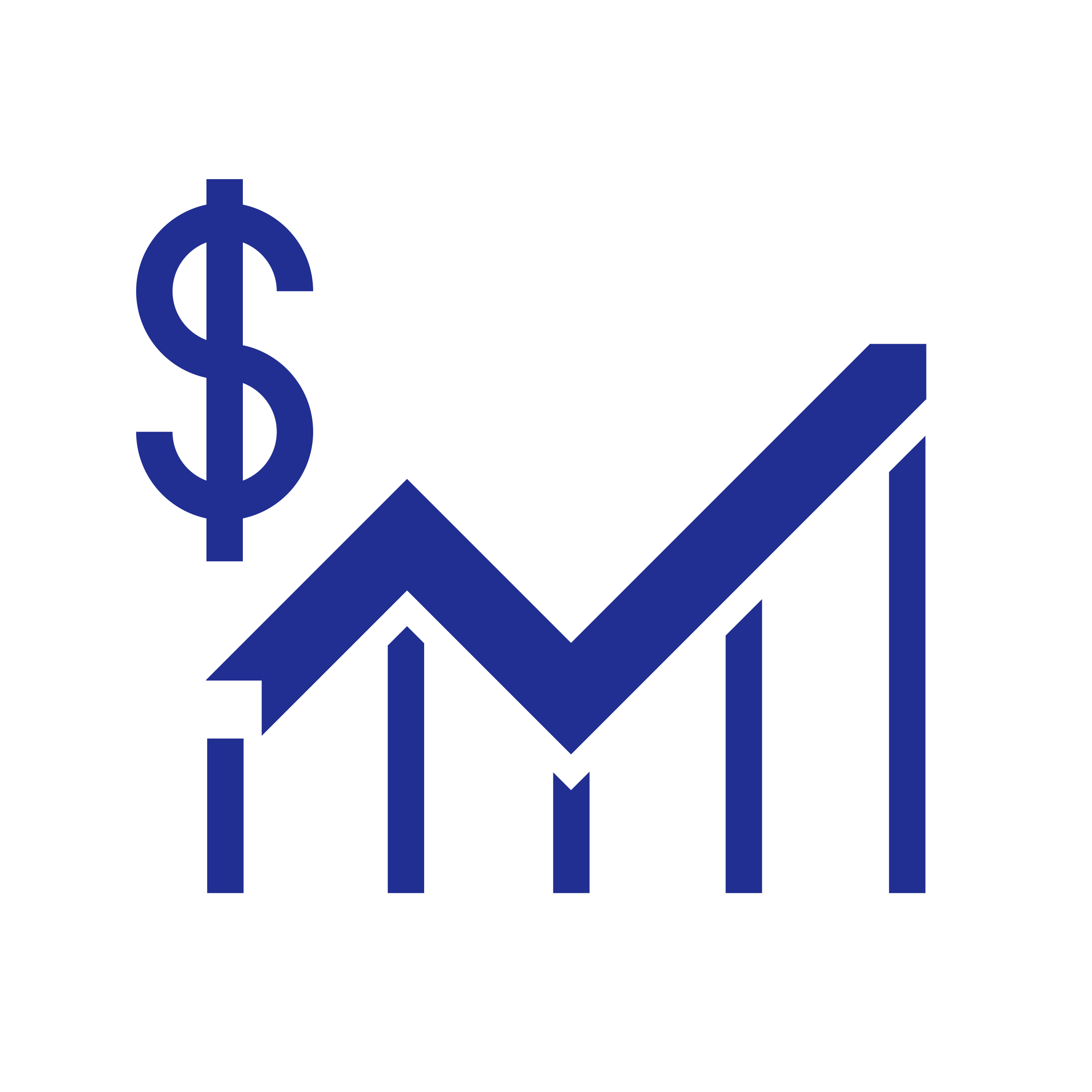 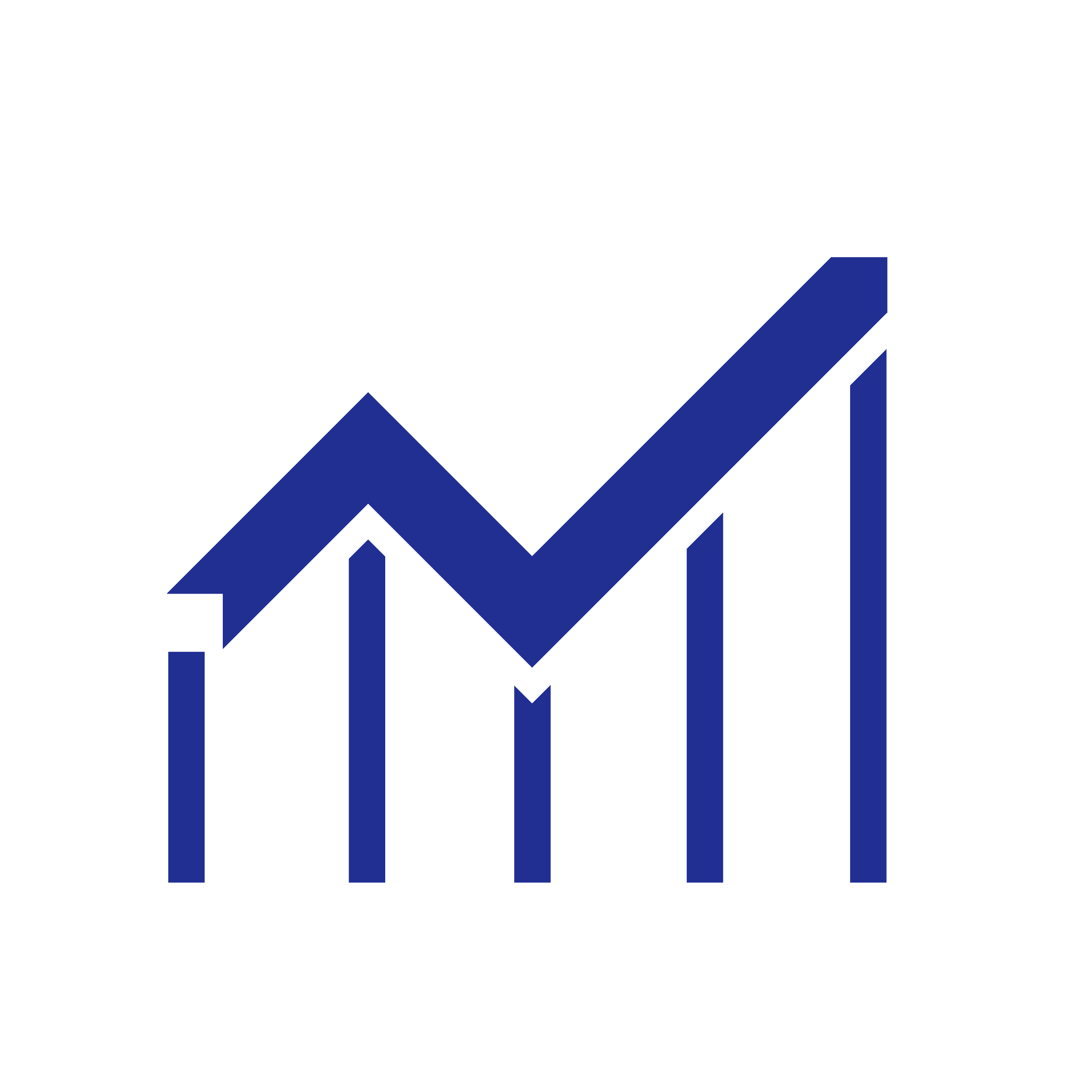 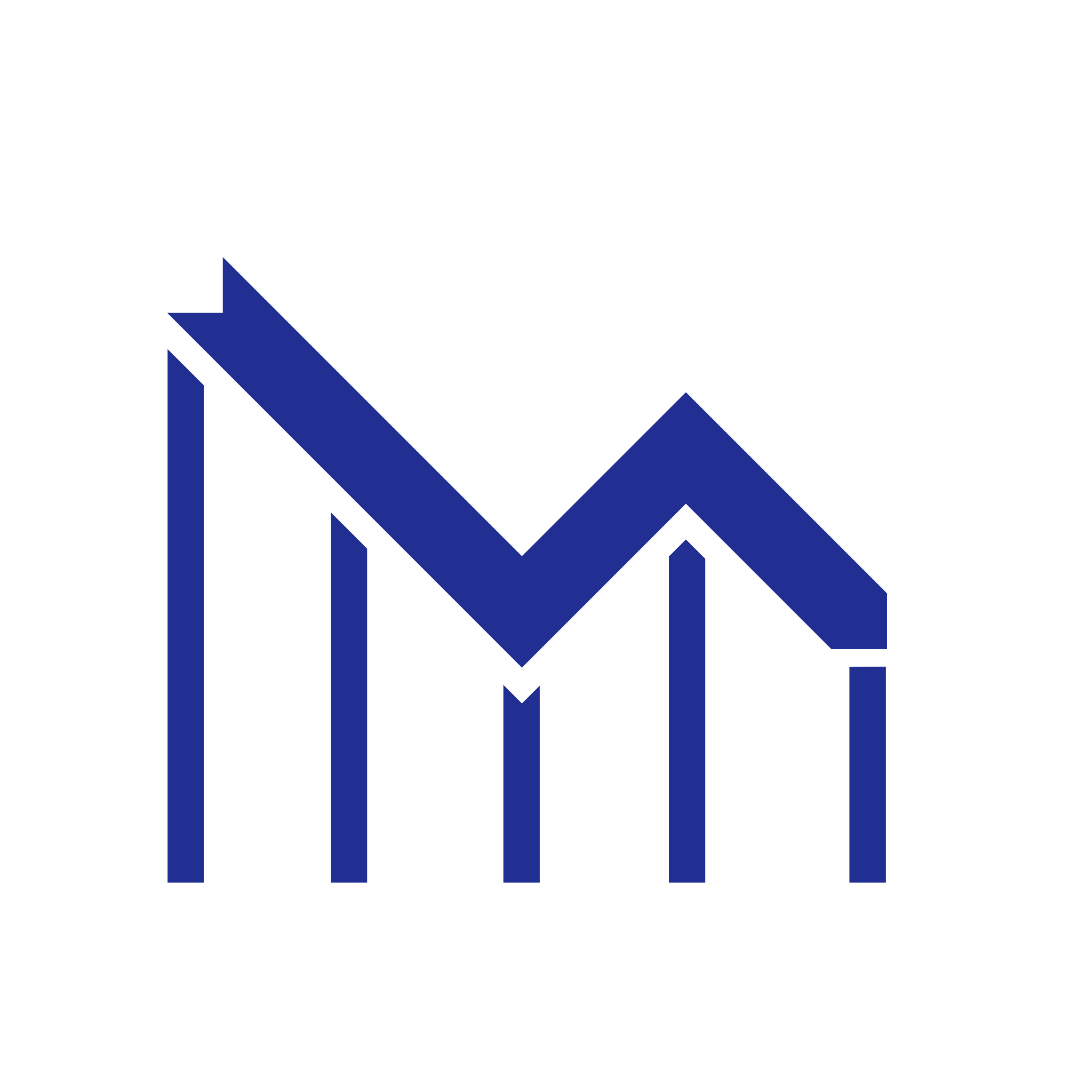 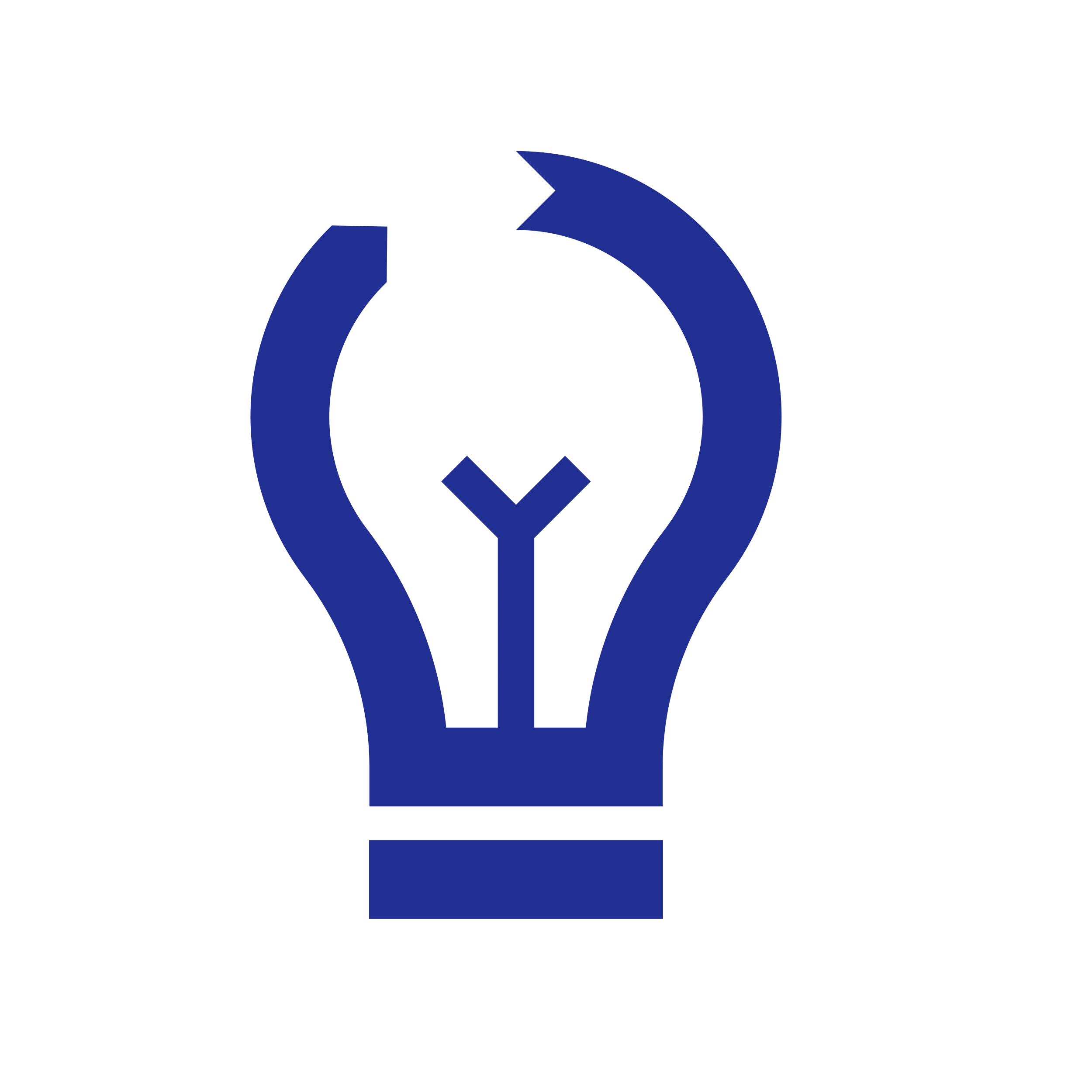 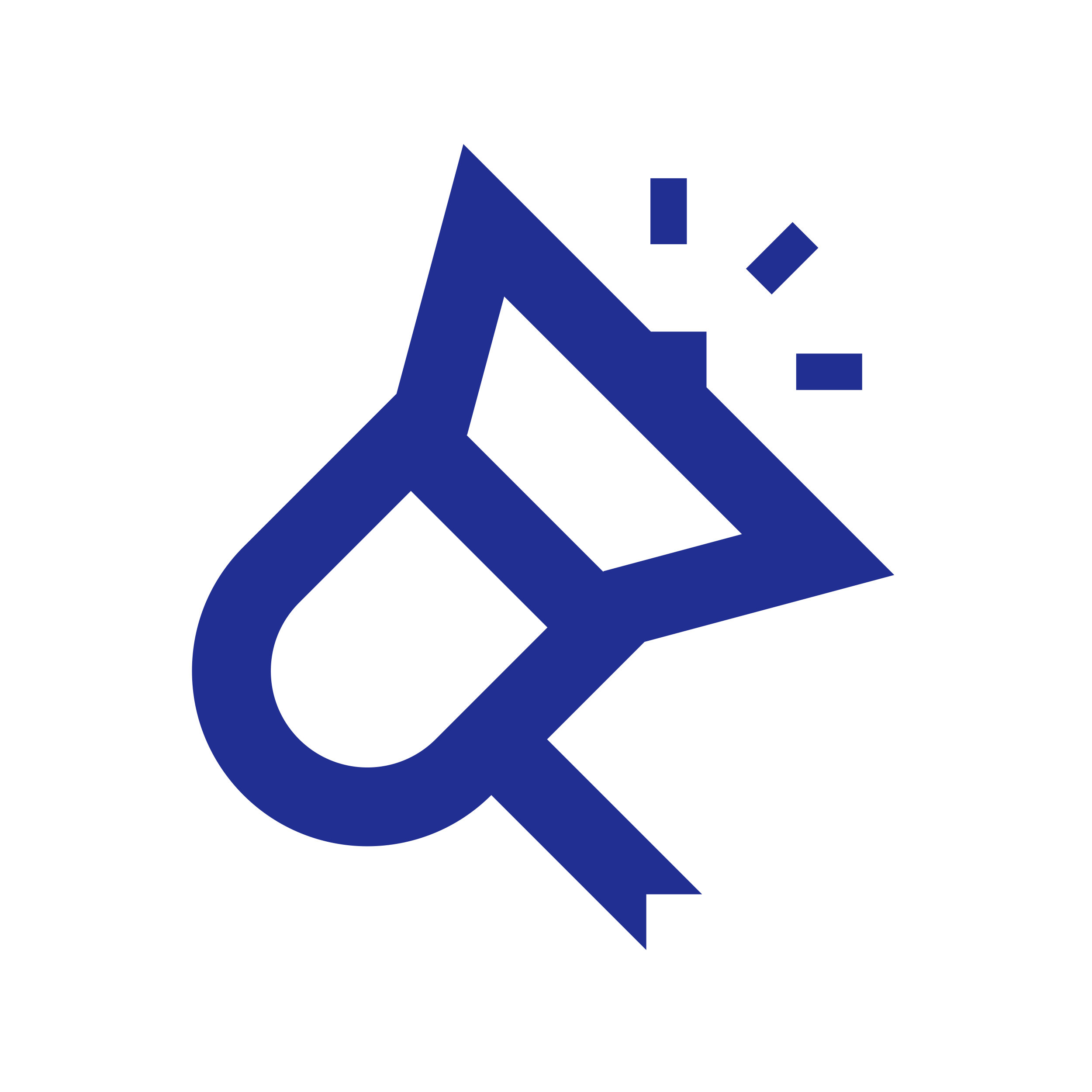 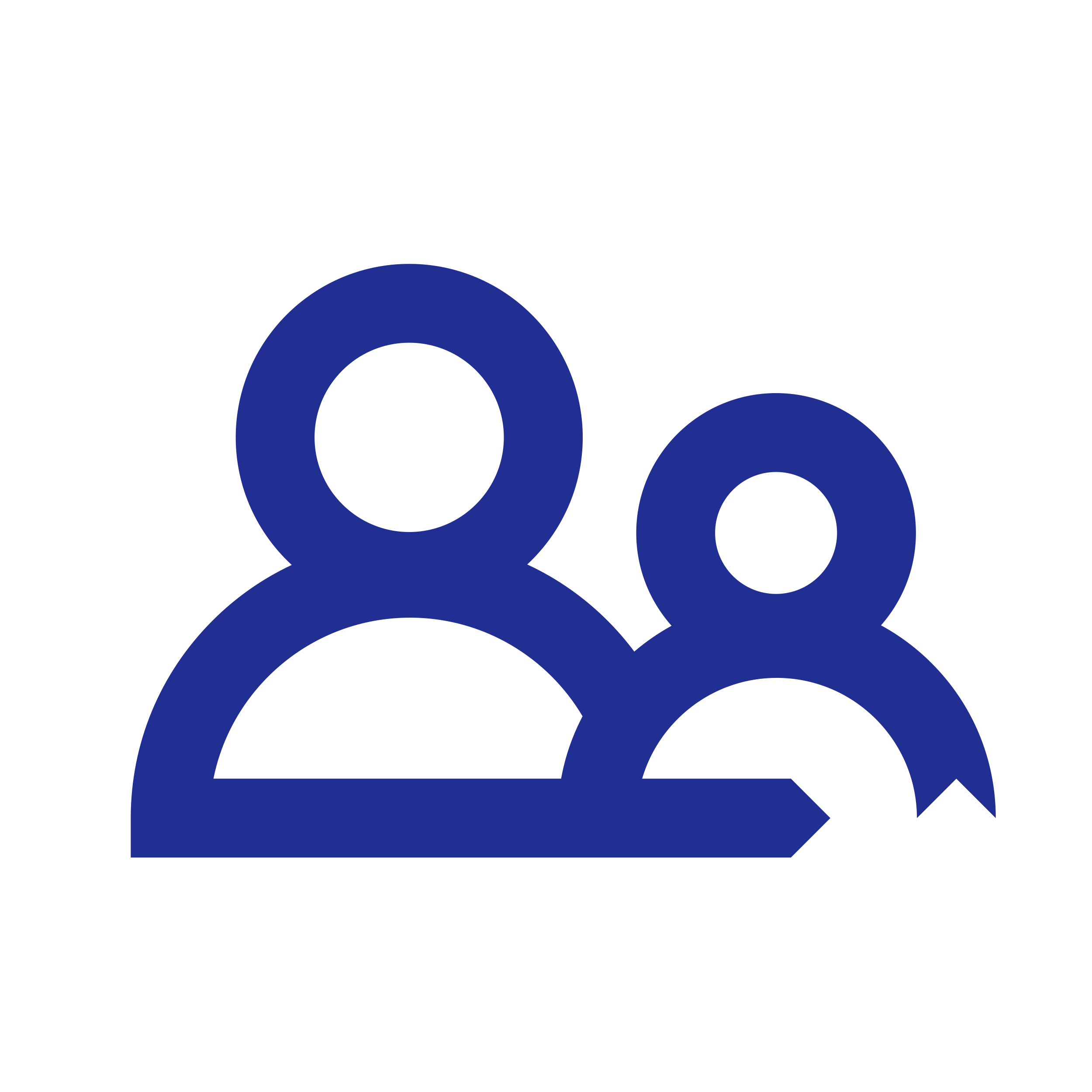 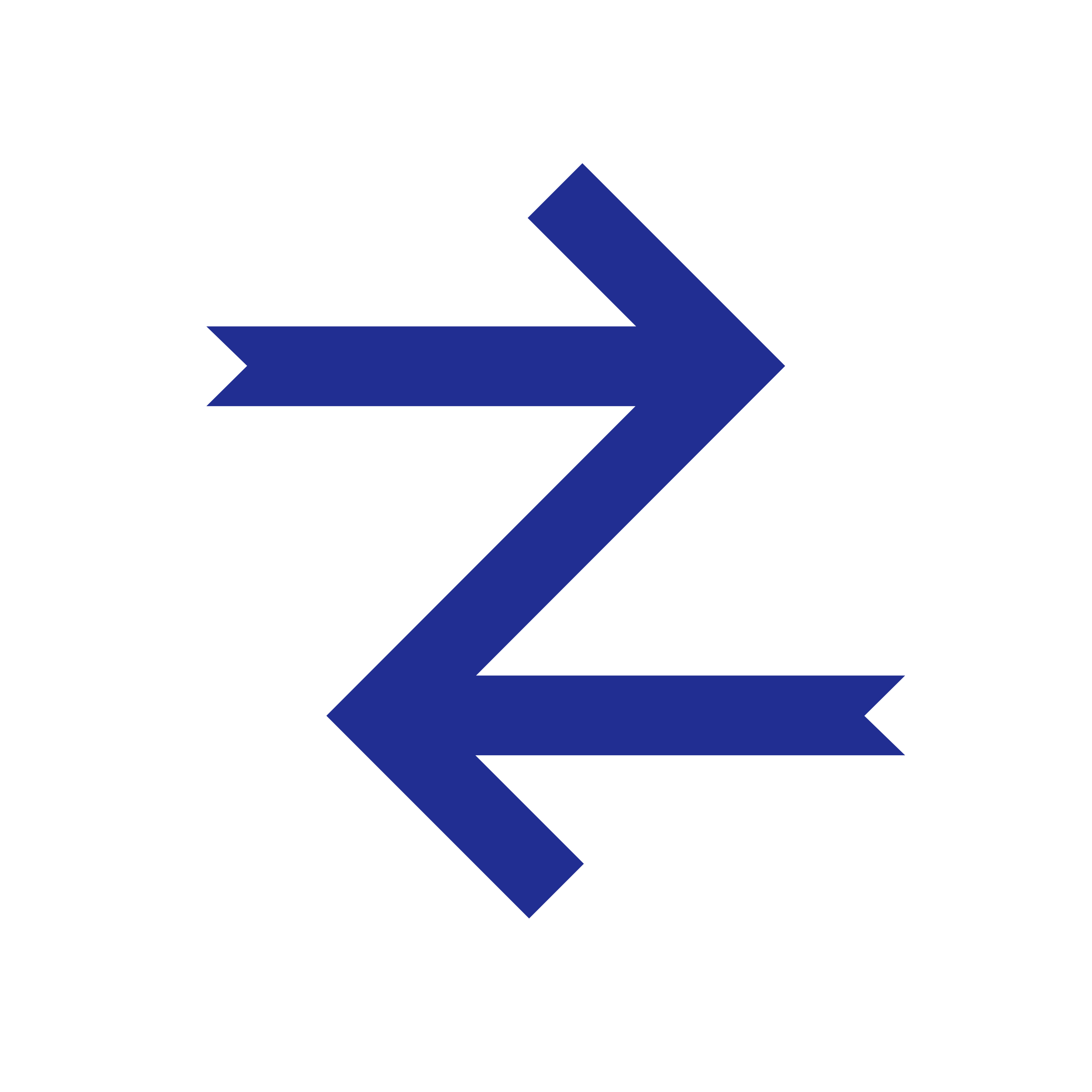 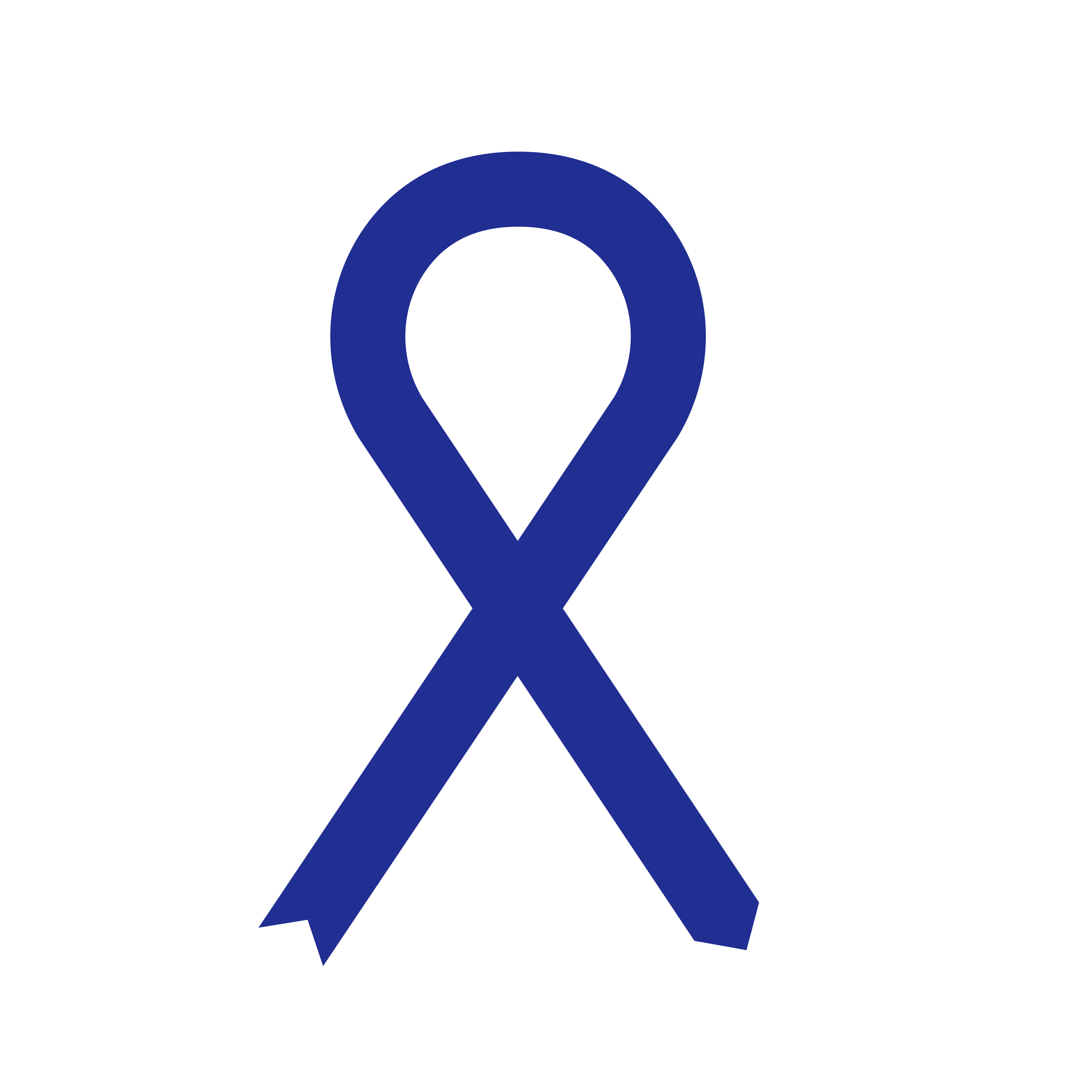 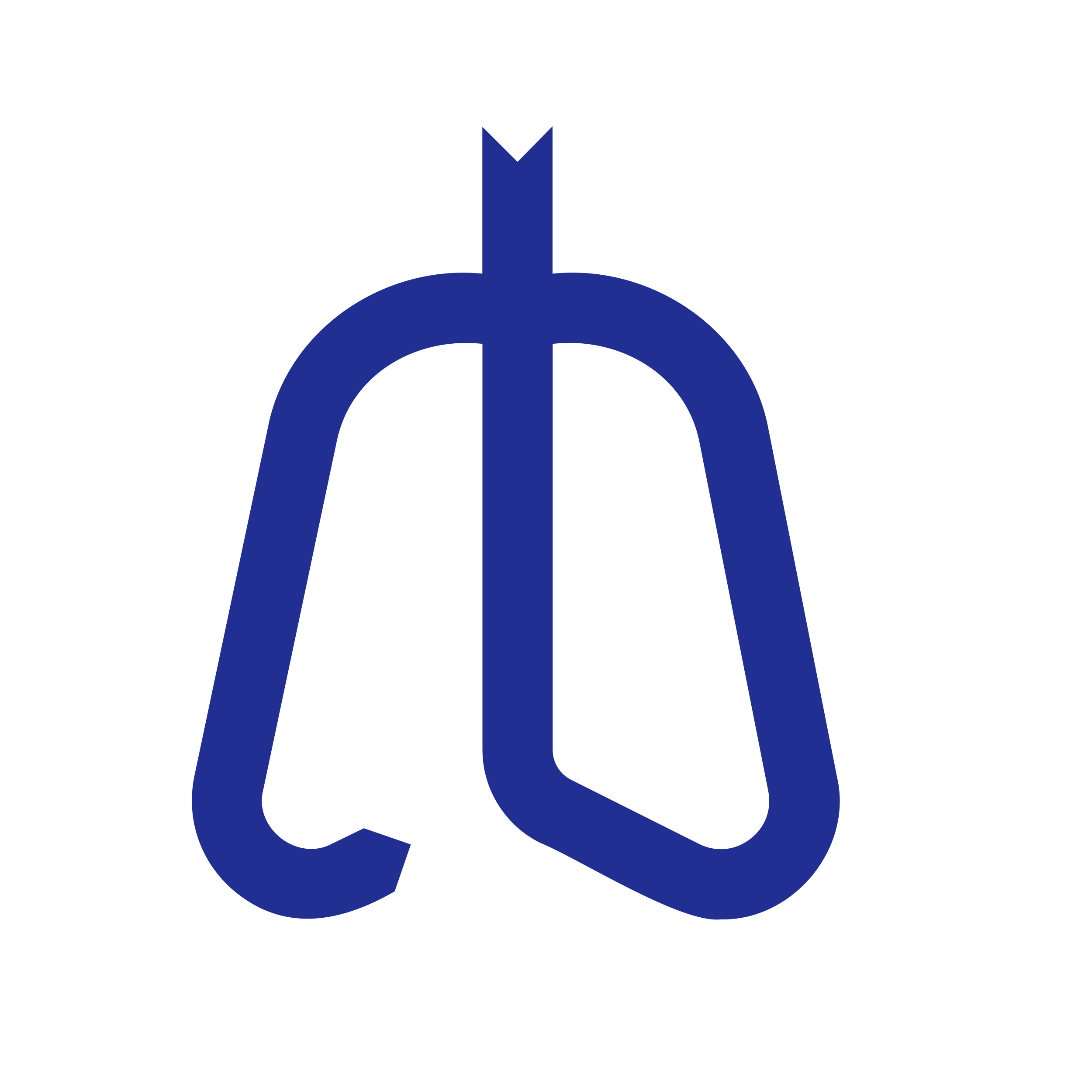 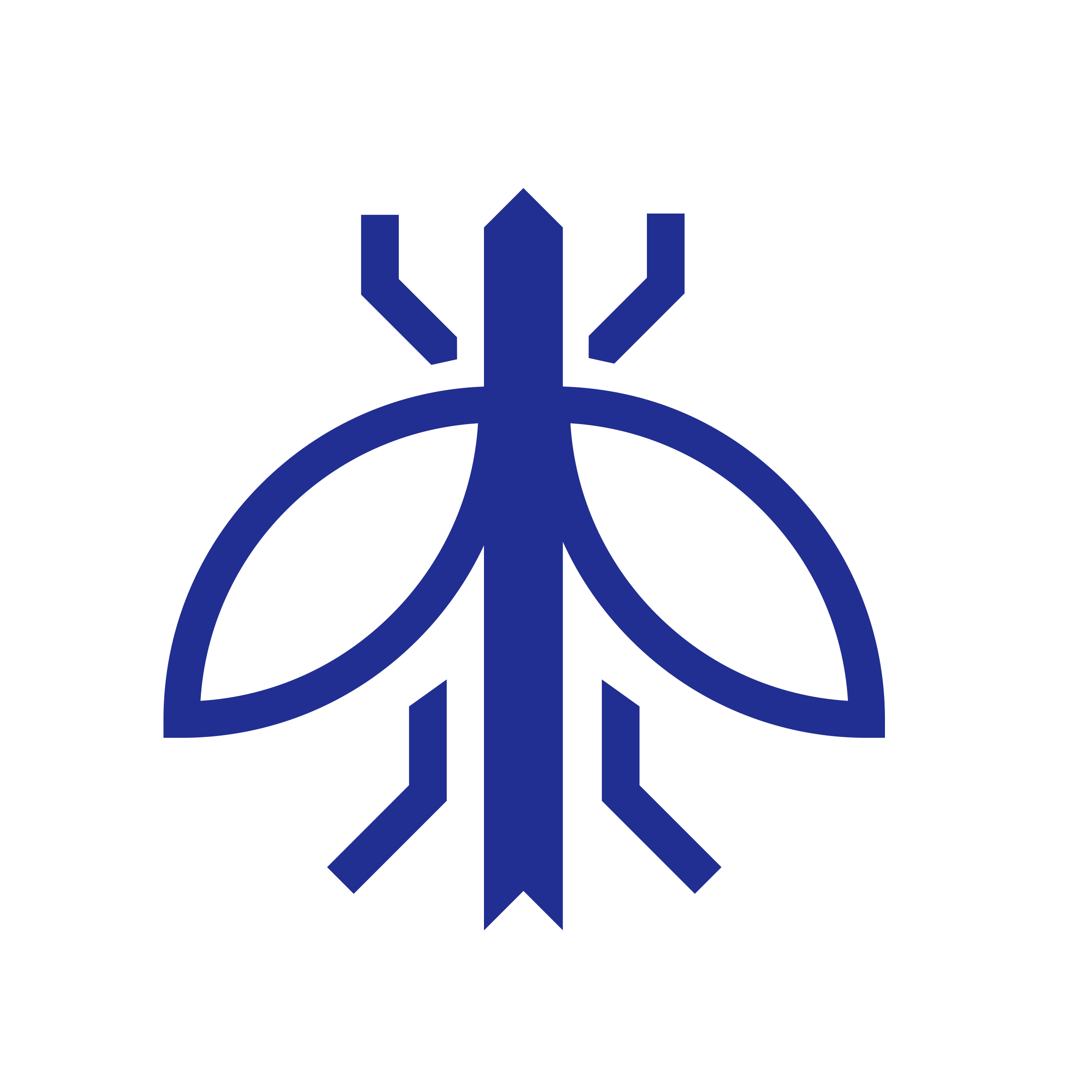 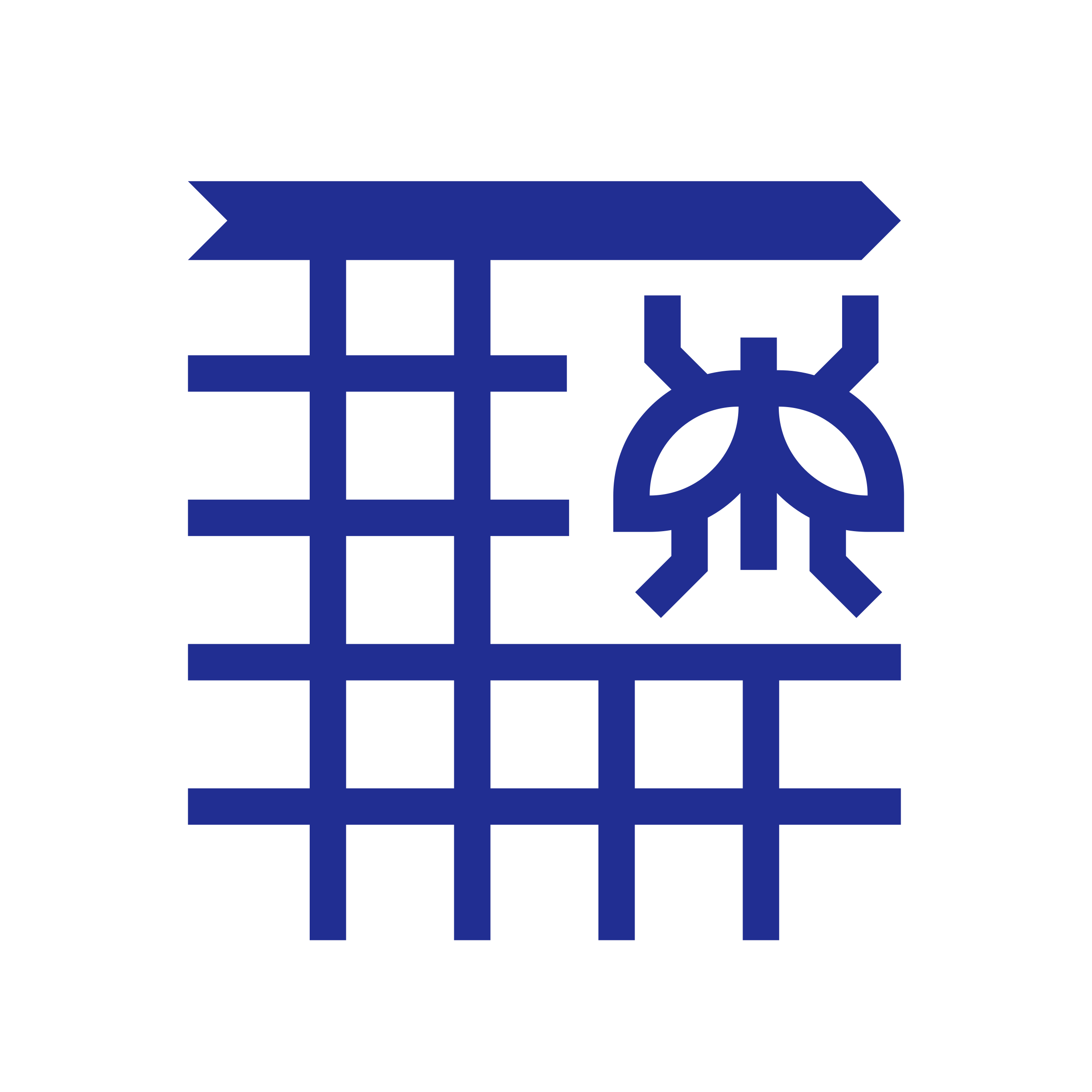 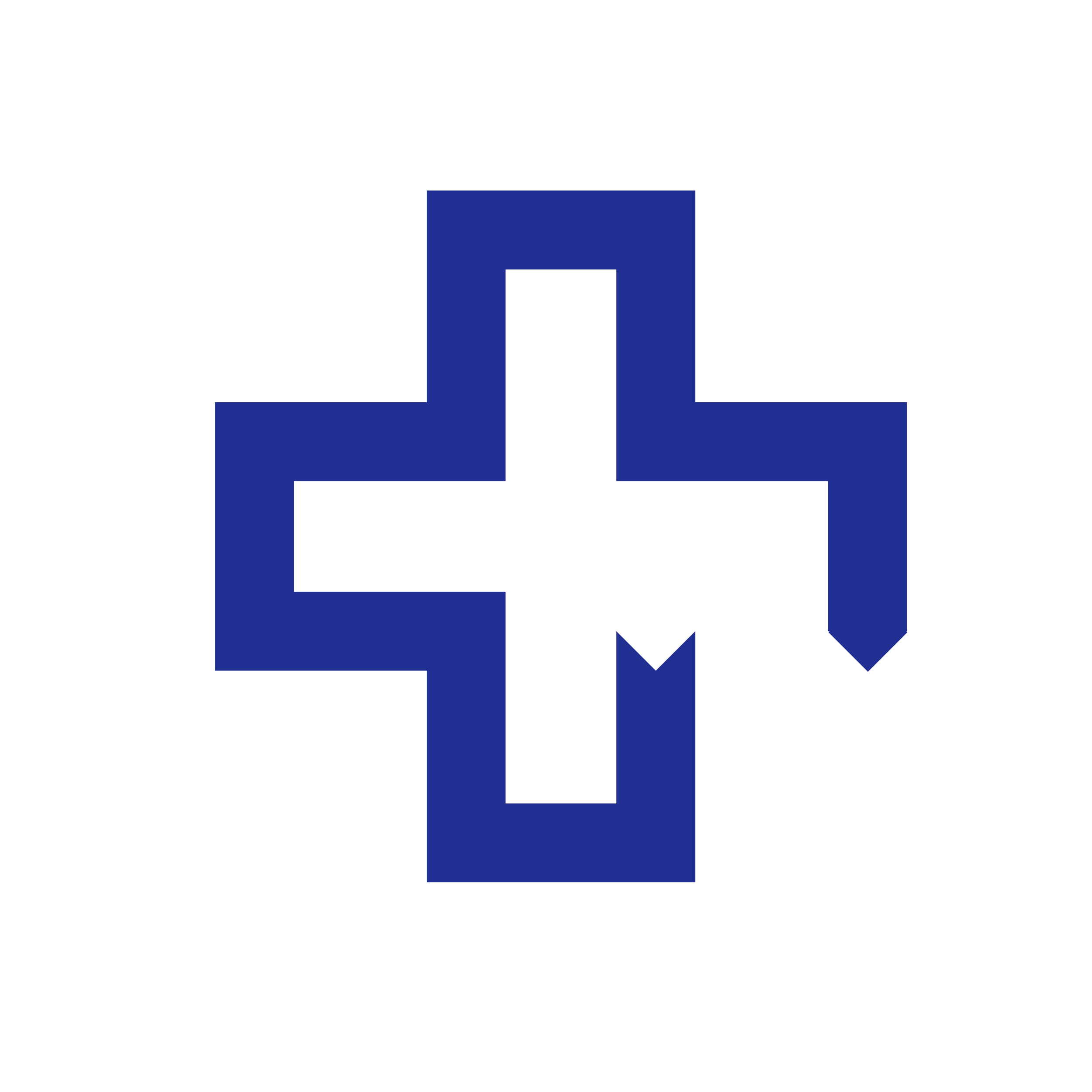 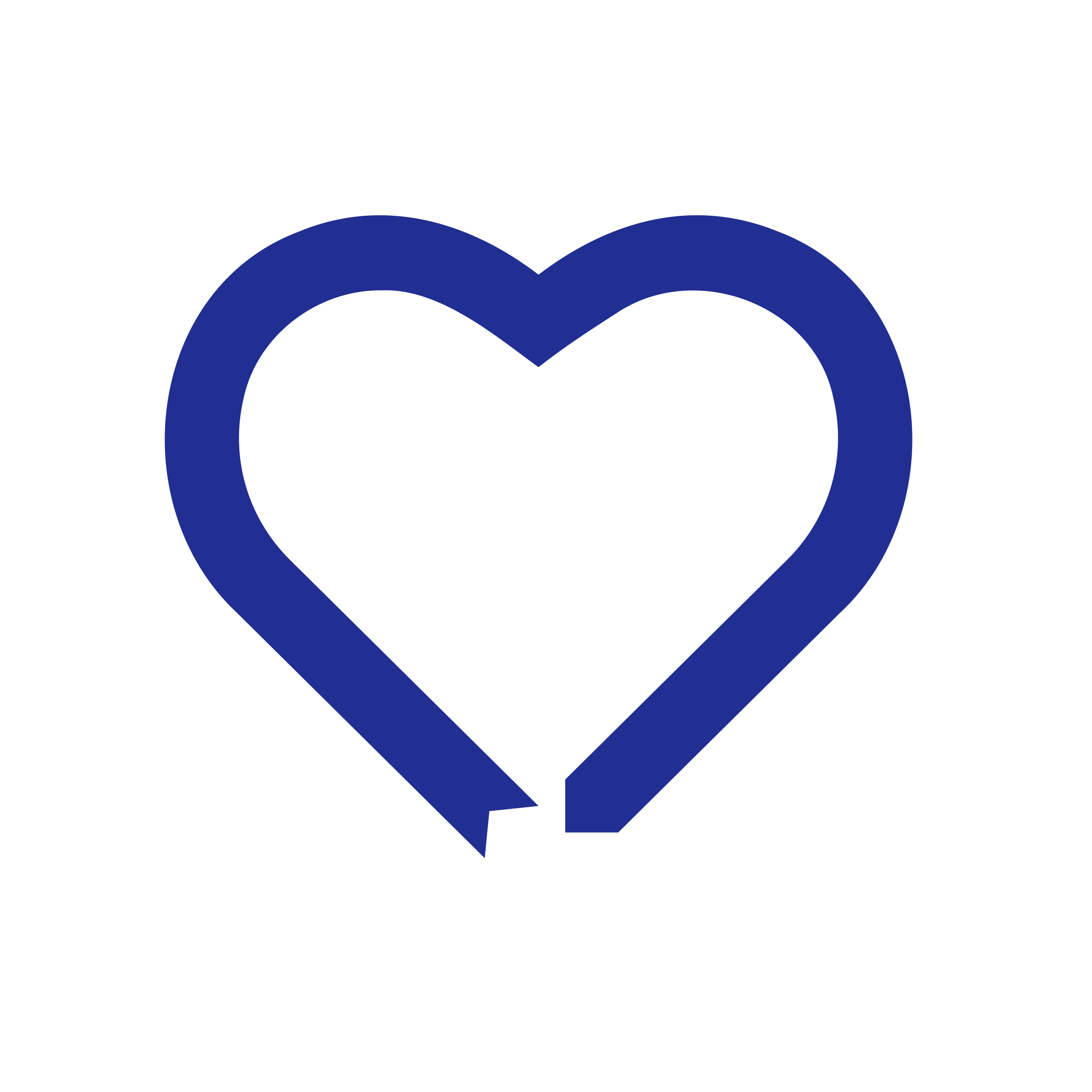 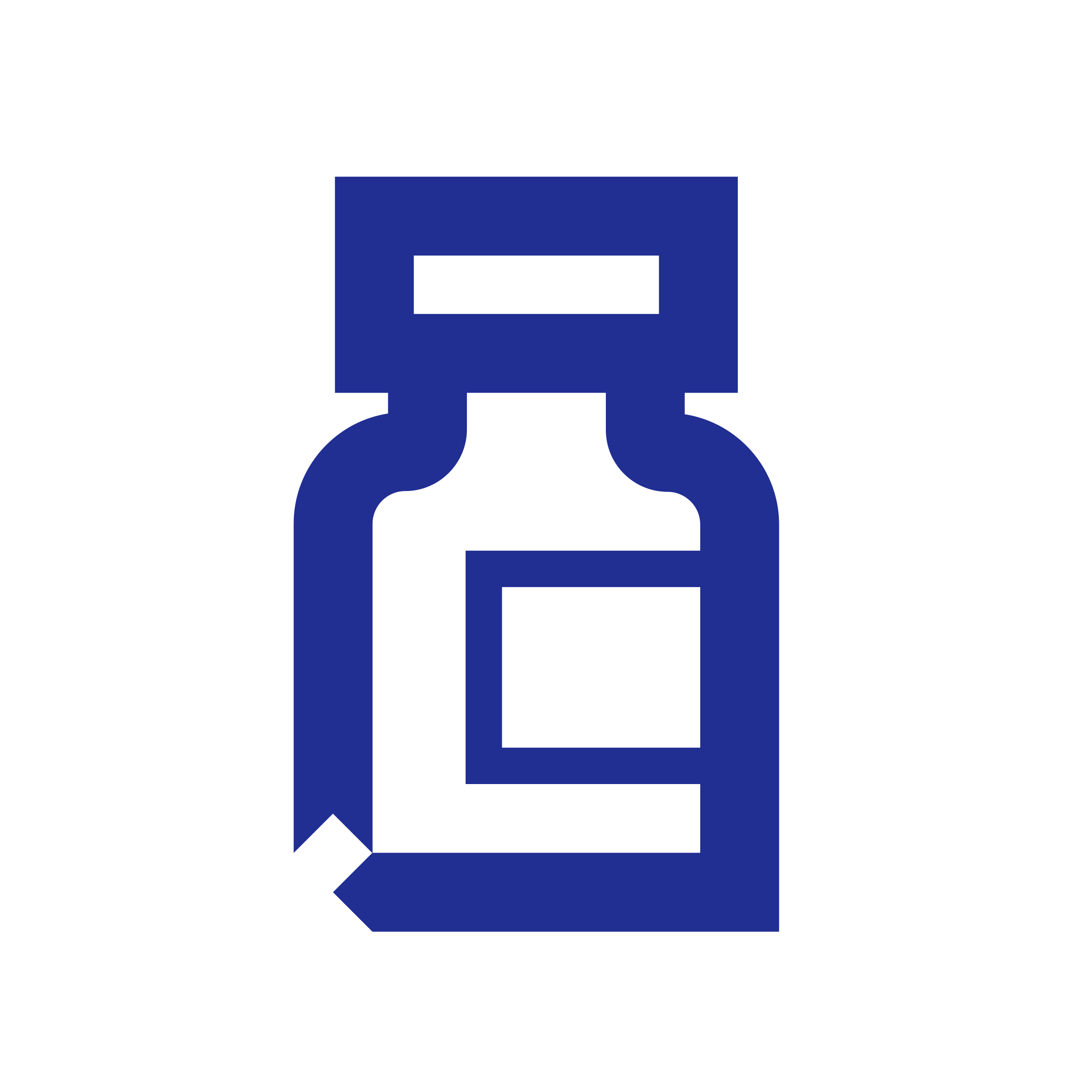 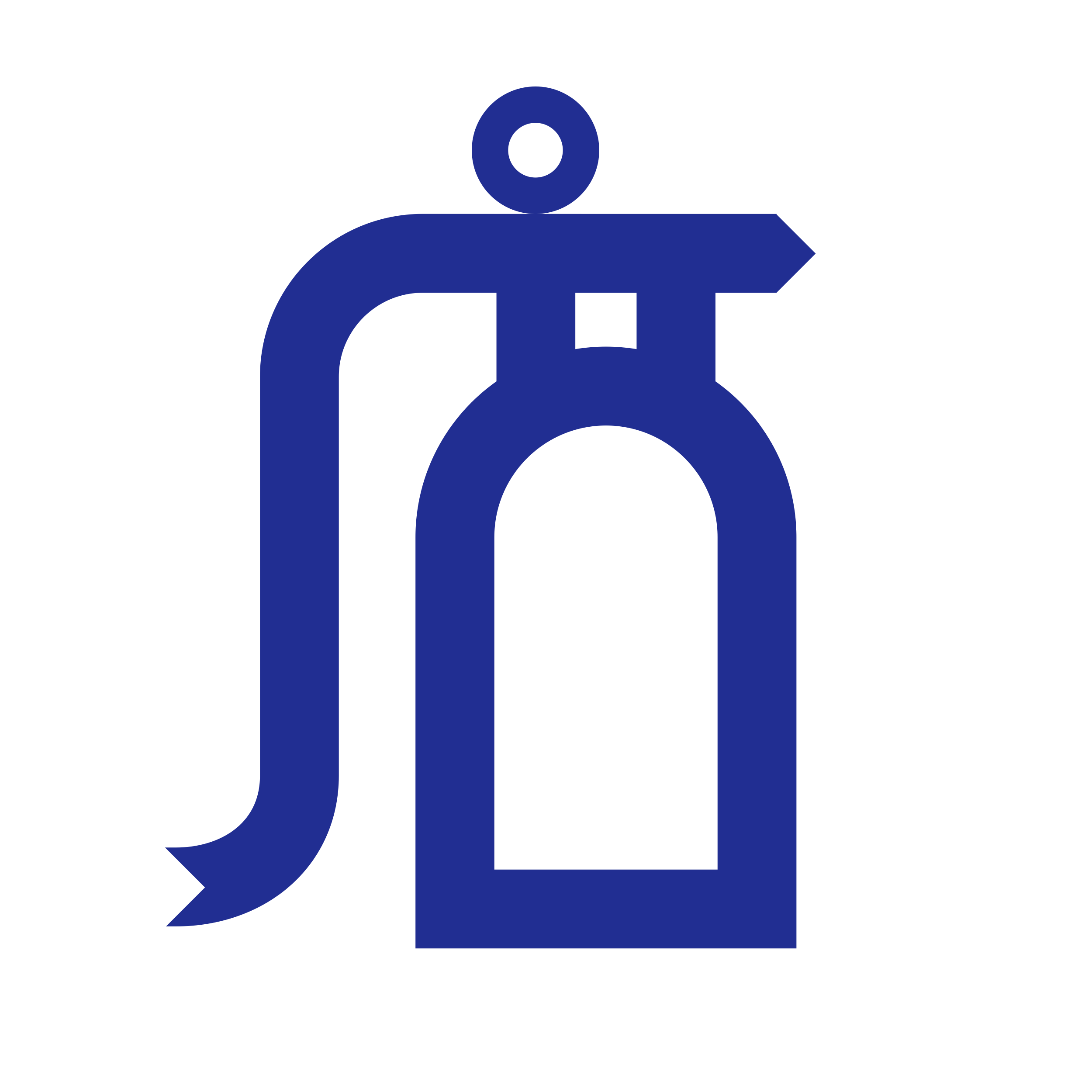 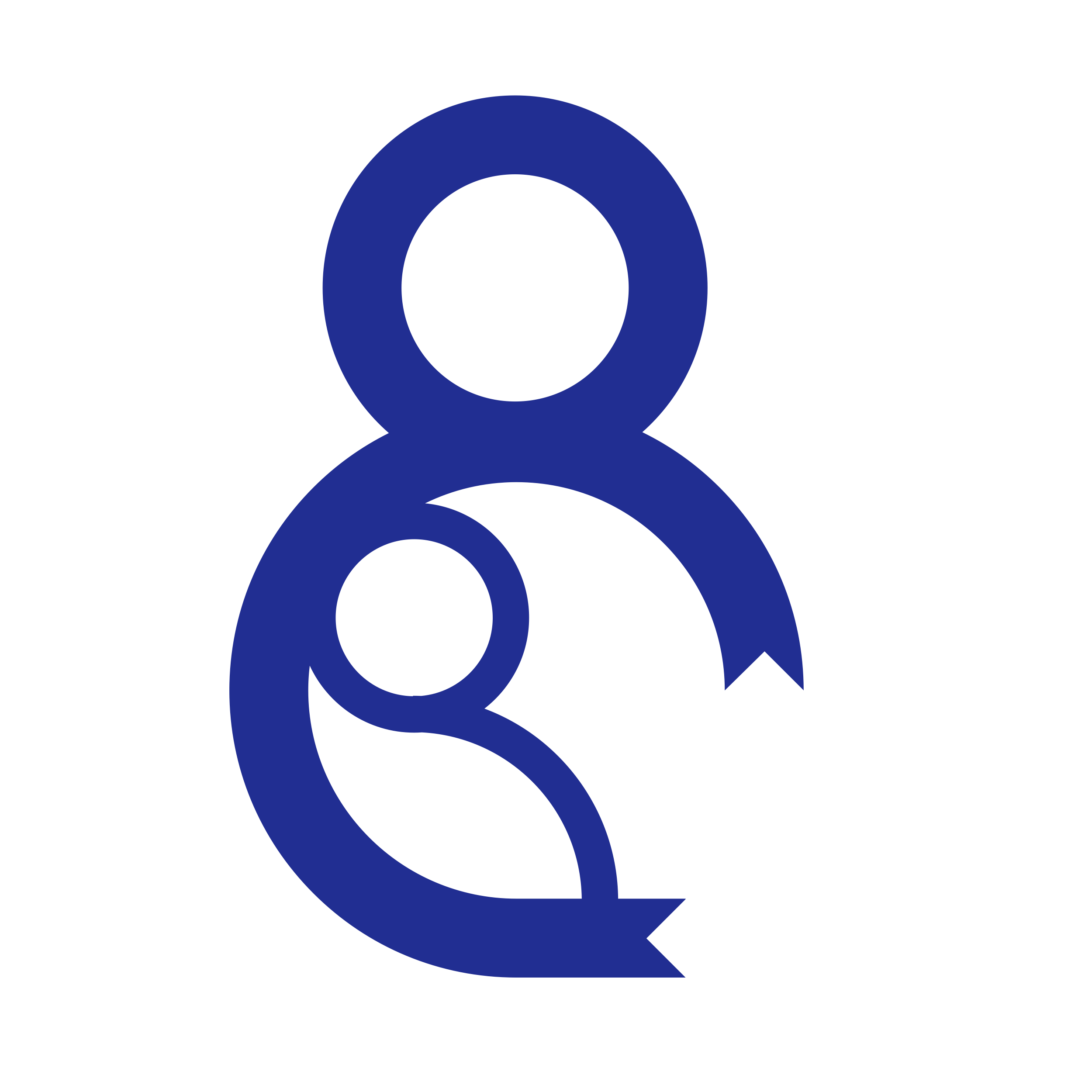 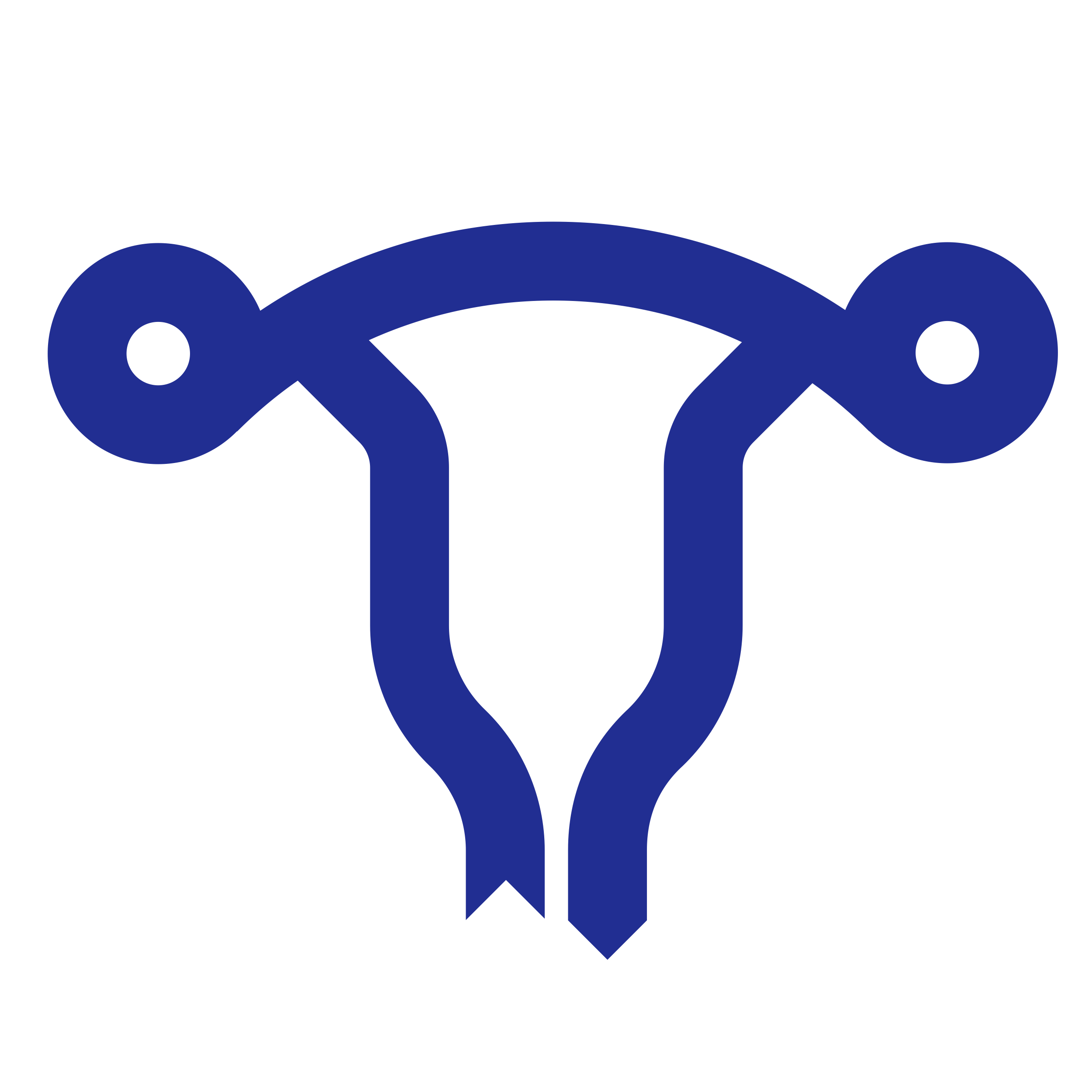 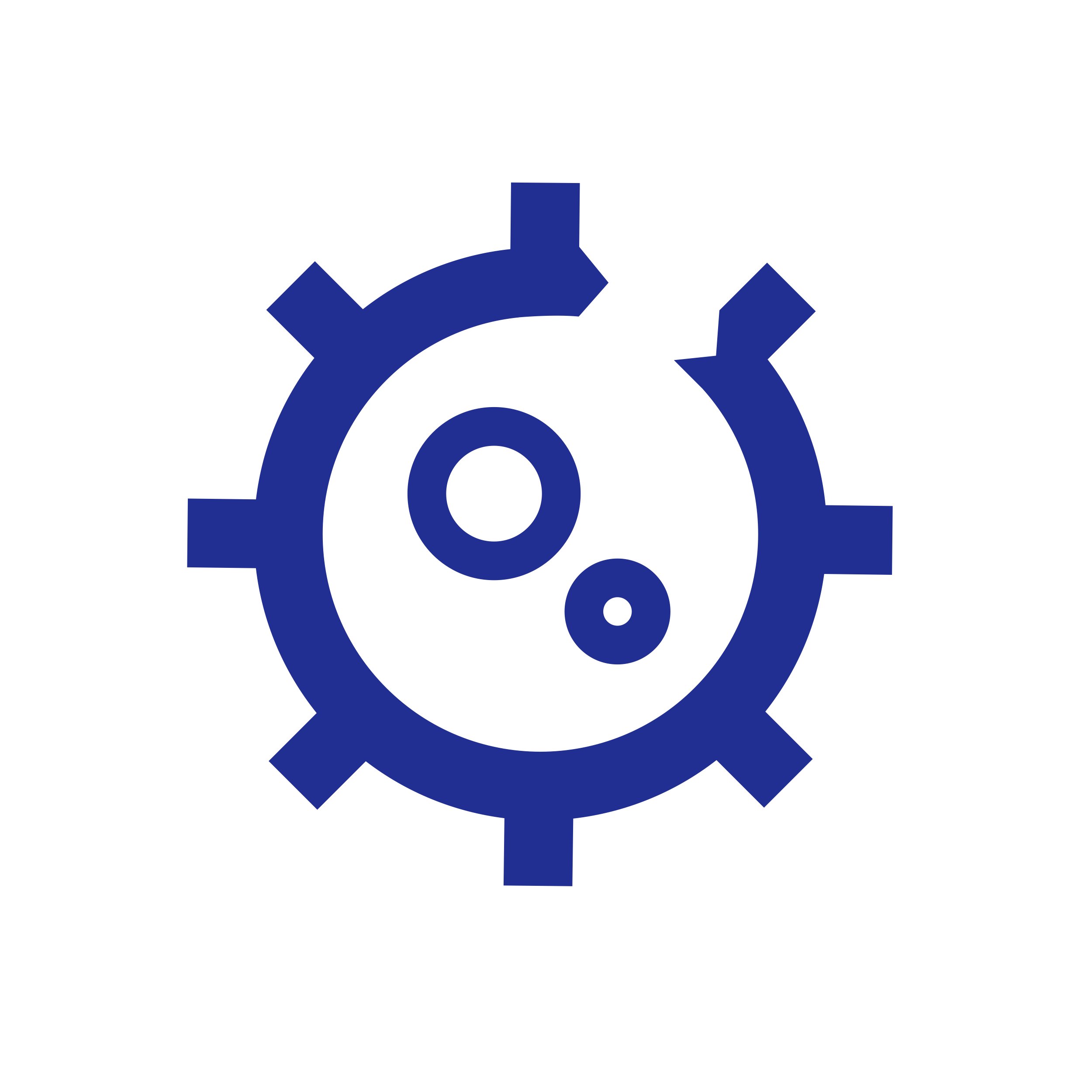 Instructions (delete before presenting)
Cover slides
Document title here for visuals
Subheading here for visuals
unitaid.org
Date / details
Document title here for visuals
Subheading here for visuals
unitaid.org
Date / details
Document title here for visuals
Subheading here for visuals
Date / details
unitaid.org
Document title here for visuals
Subheading here for visuals
unitaid.org
Date / details
Document title here for visuals
Subheading here for visuals
unitaid.org
Date / details
Document title here for visuals
Subheading here for visuals
unitaid.org
Date / details
Document title here for visuals
Subheading here for visuals
unitaid.org
Date / details
Document title here for visuals
Subheading here for visuals
Date / details
unitaid.org
Instructions (delete before presenting)
Section dividers
1
Section title
1
Section title
1
Section title
1
Section title
Instructions (delete before presenting)
Content slides
20      Document title
1
Section header
8
Section header
Contents
2
Section header
9
Section header
3
Section header
10
Section header
4
Section header
11
Section header
5
Section header
12
Section header
6
Section header
13
Section header
7
Section header
14
Section header
21      Document title
1
Section header
8
Section header
Contents
2
Section header
9
Section header
3
Section header
10
Section header
4
Section header
11
Section header
5
Section header
12
Section header
6
Section header
13
Section header
7
Section header
14
Section header
3 column layout – text only
22      Document title
To change text level on all slides, use indent more/less button >
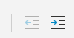 Heading 1
Intro paragraph here lorem ipsum dolor sit amet, consectetur adipiscing elit. Sed quam neque, semper in metus id, consectetur tempus massa.
Lorem ipsum dolor sit amet, consectetur adipiscing elit. Sed quam neque, semper in metus id, consectetur tempus massa. Pellentesque aliquet blandit diam posuere tincidunt. Morbi fringilla turpis sed odio ullamcorper, eget pharetra augue pretium. Integer et condimentum enim. Nunc sed porta eros. Vivamus volutpat diam vel nibh bibendum mollis. Morbi sagittis tincidunt quam, sit amet aliquet arcu suscipit vitae. Vestibulum interdum bibendum consectetur. 
Subheadin1g
Sed varius, tellus ut luctus pretium, purus magna viverra orci, a cursus urna dolor ac diam. Pellentesque in lectus sed elit sodales ornare in eu ligula. Mauris magna dolor, venenatis ut nisi a, tristique iaculis nunc. Duis eget turpis mollis, dictum euismod, in cursus lacus tincidunt. Nam non ultrices justo. Pellentesque tempor dignissim leo ac pellentesque. Donec at tellus rhoncus nulla gravida 

porttitor ac quis ipsum. Integer auctor, turpis id pellentesque hendrerit, nisl magna suscipit odio, quis cursus mauris augue vel nisi. Suspendisse commodo mi faucibus porttitor dignissim. Nunc congue augue in ex aliquam fermentum. Sed et odio iaculis risus lobortis vulputate. Suspendisse sed eros justo. Morbi id eros eu elit ultricies venenatis. Nam molestie erat non aliquam vulputate. Nam aliquet nulla dignissim est consectetur tempor. Nam ultrices bibendum erat vitae pretium. Pellentesque volutpat ullamcorper mauris eget facilisis. Proin ultricies neque consectetur congue ullamcorper. Aenean at bibendum odio.2
Subheading
Sed varius, tellus ut luctus pretium, purus magna viverra orci, a cursus urna dolor ac diam. Pellentesque in lectus sed elit sodales ornare in eu ligula. Mauris magna dolor, venenatis ut nisi a, tristique iaculis nunc. 

Sed varius, tellus ut luctus pretium, purus magna viverra orci, a cursus urna dolor ac diam. Pellentesque in lectus sed elit sodales ornare in eu ligula. Mauris magna dolor, venenatis ut nisi a, tristique iaculis nunc. 
Nunc congue augue in ex aliquam fermentum. 
Sed et odio iaculis risus lobortis vulputate. 
Suspendisse sed eros justo. 
Morbi id eros eu elit ultricies venenatis. 
Nam molestie erat non aliquam vulputate. 
Nam aliquet nulla dignissim est consectetur tempor. 
Nam ultrices bibendum erat vitae pretium.
Footnote text here
Footnote text here
3 column layout – text only_no title
23	Document title
Subheading 
Lorem ipsum dolor sit amet, consectetur adipiscing elit. Sed quam neque, semper in metus id, consectetur tempus massa. Pellentesque aliquet blandit diam posuere tincidunt. Morbi fringilla turpis sed odio ullamcorper, eget pharetra augue pretium. Integer et condimentum enim. Nunc sed porta eros. Vivamus volutpat diam vel nibh bibendum mollis. Morbi sagittis tincidunt quam, sit amet aliquet arcu suscipit vitae. Vestibulum interdum bibendum consectetur.1 
Subheading Level 2
Sed varius, tellus ut luctus pretium, purus magna viverra orci, a cursus urna dolor ac diam. Pellentesque in lectus sed elit sodales ornare in eu ligula. Mauris magna dolor, venenatis ut nisi a, tristique iaculis nunc. Duis eget turpis mollis, dictum euismod, in cursus lacus tincidunt. Nam non ultrices justo. Pellentesque tempor dignissim leo ac pellentesque. Donec at tellus rhoncus nulla gravida porttitor ac quis ipsum. Integer auctor, turpis id pellentesque hendrerit, nisl magna suscipit odio, quis cursus mauris augue vel nisi. Suspendisse commodo mi faucibus porttitor dignissim. Nunc congue augue in ex aliquam fermentum.. Nam molestie erat non aliquam vulputate. Nam aliquet nulla dignissim est consectetur 

Subheading Level 2
Sed varius, tellus ut luctus pretium, purus magna viverra orci, a cursus urna dolor ac diam. Pellentesque in lectus sed elit sodales ornare in eu ligula. Mauris magna dolor, venenatis ut nisi a, tristique iaculis nunc.2
Sed varius, tellus ut luctus pretium, purus magna viverra orci, a cursus urna dolor ac diam. Pellentesque in lectus sed elit sodales ornare in eu ligula. Mauris magna dolor, venenatis ut nisi a, tristique iaculis nunc. 
Nunc congue augue in ex aliquam fermentum. 
Sed et odio iaculis risus lobortis vulputate. 
Suspendisse sed eros justo. 
Morbi id eros eu elit ultricies venenatis. 
Nam molestie erat non aliquam vulputate. 
Nam aliquet nulla dignissim est consectetur tempor. 
Nam ultrices bibendum erat vitae pretium. 
Nam molestie erat non aliquam vulputate. 
Nam aliquet nulla dignissim est consectetur tempor. 
Nam ultrices bibendum erat vitae pretium. 

Subheading
Sed varius, tellus ut luctus pretium, purus magna viverra orci, a cursus urna dolor ac diam. Pellentesque in lectus sed elit sodales ornare in eu ligula. Mauris magna dolor, venenatis ut nisi a, tristique iaculis nunc. Duis eget turpis mollis, dictum euismod, in cursus lacus tincidunt. Nam non ultrices justo. Pellentesque tempor dignissim leo ac pellentesque. Donec at tellus rhoncus nulla gravida porttitor ac quis ipsum. Integer auctor, turpis id pellentesque hendrerit, nisl magna suscipit odio, quis cursus mauris augue vel nisi. Suspendisse commodo mi faucibus porttitor dignissim. Nunc congue augue in ex aliquam fermentum. Sed et odio iaculis risus lobortis vulputate. Suspendisse sed eros justo. Morbi id eros eu elit ultricies venenatis. Nam molestie erat non aliquam vulputate. Nam aliquet nulla dignissim est consectetur.
Box title (outlined)
Different box styles can be used to create variety in text-heavy layouts. Keep boxes at 1 column width. The height of the box  is automatically determined by the amount of content.
Footnote text here
Footnote text here
3 column layout – text and pull-out
24	Document title
Heading 1
To lay the foundation for successful operationalization of Unitaid’s new Strategy, a Functional Review of the Unitaid Secretariat was carried out in 2022-2023.
Ensuring visibility on this important work, the Secretariat updated the Executive Board throughout this process, beginning with an update on initial planning (EB40, June 2022), followed by a briefing on Functional Review scope, progress, status and next steps (EB41, December 2022), an update on preliminary outcomes (during an Executive Board Information Session in April 2023), and briefing for the joint session of the FAC and PSC on 17 May 2023. 
This document begins with a brief synopsis of the context in which the Functional Review was conducted, the approach taken to the Review, and the conclusions and functional, structural, and resource recommendations from the Review. The full Final Report of the Functional Review is provided as Annex 2 of this document. 


The document then provides greater detail about the resourcing recommendations for the Secretariat, essential to 
a) address ongoing workload challenges and to enable the Secretariat to effectively, efficiently deliver on the new Strategy, and to 
b) implement areas of work strengthened in the new Strategy which the Secretariat had not been properly capacitated for during the 2014 Functional Review. 
Lastly, this document concludes by presenting a pragmatic, phased approach that will make the necessary staffing changes efficiently, while mitigating any associated risks and delivering the results needed to fully implement the 2023-2027 Strategy. 

Pull quote, stat, or content highlight here: Unitaid’s roles recognized as not only investor, but also a pathfinder and go-to influencer.
Footnote text here
Footnote text here
3 column layout – text and box
(blank third column can be used as a guide to fit box into layout)
25	Document title
Heading 1
To lay the foundation for successful operationalization of Unitaid’s new Strategy, a Functional Review of the Unitaid Secretariat was carried out in 2022-2023.
Box title / heading
Different box styles can be used to create variety in text-heavy layouts. Keep boxes at 1 column width. The height of the box  is automatically determined by the amount of content. 
Box bullet
Box bullet
Level 2 bullet
Level 2 bullet
Ensuring visibility on this important work, the Secretariat updated the Executive Board throughout this process, beginning with an update on initial planning (EB40, June 2022), followed by a briefing on Functional Review scope, progress, status and next steps (EB41, December 2022), an update on preliminary outcomes (during an Executive Board Information Session in April 2023), and briefing for the joint session of the FAC and PSC on 17 May 2023. 
This document begins with a brief synopsis of the context in which the Functional Review was conducted, the approach taken to the Review, and the conclusions and functional, structural, and resource recommendations from the Review. The full Final Report of the Functional Review is provided as Annex 2 of this document. 


The document then provides greater detail about the resourcing recommendations for the Secretariat, essential to 
a) address ongoing workload challenges and to enable the Secretariat to effectively, efficiently deliver on the new Strategy, and to 
b) implement areas of work strengthened in the new Strategy which the Secretariat had not been properly capacitated for during the 2014 Functional Review. 
Lastly, this document concludes by presenting a pragmatic, phased approach that will make the necessary staffing changes efficiently, while mitigating any associated risks and delivering the results needed to fully implement the 2023-2027 Strategy.
2 column layout – text only
26	Document title
Heading 1
To lay the foundation for successful operationalization of Unitaid’s new Strategy, a Functional Review of the Unitaid Secretariat was carried out in 2022-2023.
Ensuring visibility on this important work, the Secretariat updated the Executive Board throughout this process, beginning with an update on initial planning (EB40, June 2022), followed by a briefing on Functional Review scope, progress, status and next steps (EB41, December 2022), an update on preliminary outcomes (during an Executive Board Information Session in April 2023), and briefing for the joint session of the FAC and PSC on 17 May 2023. 
This document begins with a brief synopsis of the context in which the Functional Review was conducted, the approach taken to the Review, and the conclusions and functional, structural, and resource recommendations from the Review. The full Final Report of the Functional Review is provided as Annex 2 of this document. 


The document then provides greater detail about the resourcing recommendations for the Secretariat, essential to 
a) address ongoing workload challenges and to enable the Secretariat to effectively, efficiently deliver on the new Strategy, and to 
b) implement areas of work strengthened in the new Strategy which the Secretariat had not been properly capacitated for during the 2014 Functional Review. 
Lastly, this document concludes by presenting a pragmatic, phased approach that will make the necessary staffing changes efficiently, while mitigating any associated risks and delivering the results needed to fully implement the 2023-2027 Strategy.
Footnote text here
Footnote text here
2 column layout – text only
27	Document title
Lorem ipsum dolor sit amet, consectetur adipiscing elit. Sed quam neque, semper in metus id, consectetur tempus massa. Pellentesque aliquet blandit diam posuere tincidunt. Morbi fringilla turpis sed odio ullamcorper, eget pharetra augue pretium. Integer et condimentum enim. Nunc sed porta eros. Vivamus volutpat diam vel nibh bibendum mollis. Morbi sagittis tincidunt quam, sit amet aliquet arcu suscipit vitae. Vestibulum interdum bibendum consectetur.1 
Subheading
Sed varius, tellus ut luctus pretium, purus magna viverra orci, a cursus urna dolor ac diam. Pellentesque in lectus sed elit sodales ornare in eu ligula. Mauris magna dolor, venenatis ut nisi a, tristique iaculis nunc. Duis eget turpis mollis, dictum euismod, in cursus lacus tincidunt. Nam non ultrices justo. Pellentesque tempor dignissim leo ac pellentesque. Donec at tellus rhoncus nulla gravida porttitor ac quis ipsum. Integer auctor, turpis id pellentesque hendrerit, nisl magna suscipit odio, quis cursus mauris augue vel nisi. Suspendisse commodo mi faucibus porttitor dignissim. Nunc congue augue in ex aliquam fermentum. Sed et odio iaculis risus lobortis vulputate. Suspendisse sed eros justo. Morbi id eros eu elit ultricies venenatis. Nam molestie erat non aliquam vulputate. Nam aliquet nulla dignissim est consectetur tempor. Nam ultrices bibendum erat vitae pretium. Pellentesque volutpat ullamcorper mauris eget facilisis. Proin ultricies neque consectetur congue ullamcorper. Aenean at bibendum odio.2
Subheading Level 2
Sed varius, tellus ut luctus pretium, purus magna viverra orci, a cursus urna dolor ac diam. Pellentesque in lectus sed elit sodales ornare in eu ligula. Mauris magna dolor, venenatis ut nisi a, tristique iaculis nunc. 
Sed varius, tellus ut luctus pretium, purus magna viverra orci, a cursus urna dolor ac diam. Pellentesque in lectus sed elit sodales ornare in eu ligula. Mauris magna dolor, venenatis ut nisi a, tristique iaculis nunc. 
Nunc congue augue in ex aliquam fermentum. 
Sed et odio iaculis risus lobortis vulputate. 
Suspendisse sed eros justo. 
Morbi id eros eu elit ultricies venenatis. 
Nam molestie erat non aliquam vulputate. 
Nam aliquet nulla dignissim est consectetur tempor. 
Nam ultrices bibendum erat vitae pretium.
Footnote text here
Footnote text here
2 column layout – text and graphic
28	Document title
Heading 1
To lay the foundation for successful operationalization of Unitaid’s new Strategy, a Functional Review of the Unitaid Secretariat was carried out in 2022-2023.
Ensuring visibility on this important work, the Secretariat updated the Executive Board throughout this process, beginning with an update on initial planning (EB40, June 2022), followed by a briefing on Functional Review scope, progress, status and next steps (EB41, December 2022), an update on preliminary outcomes (during an Executive Board Information Session in April 2023), and briefing for the joint session of the FAC and PSC on 17 May 2023. 
This document begins with a brief synopsis of the context in which the Functional Review was conducted, the approach taken to the Review, and the conclusions and functional, structural, and resource recommendations from the Review. The full Final Report of the Functional Review is provided as Annex 2 of this document. 

The document then provides greater detail about the resourcing recommendations for the Secretariat, essential to 
a) address ongoing workload challenges and to enable the Secretariat to effectively, efficiently deliver on the new Strategy, and to 
b) implement areas of work strengthened in the new Strategy which the Secretariat had not been properly capacitated for during the 2014 Functional Review. 
Lastly, this document concludes by presenting a pragmatic, phased approach that will make the necessary staffing changes efficiently, while mitigating any associated risks and delivering the results needed to fully implement the 2023-2027 Strategy.
Footnote text here if needed
2 column layout – text and graphic
9	Document title
Heading 1
To lay the foundation for successful operationalization of Unitaid’s new Strategy, a Functional Review of the Unitaid Secretariat was carried out in 2022-2023.
Ensuring visibility on this important work, the Secretariat updated the Executive Board throughout this process, beginning with an update on initial planning (EB40, June 2022), followed by a briefing on Functional Review scope, progress, status and next steps (EB41, December 2022), an update on preliminary outcomes (during an Executive Board Information Session in April 2023), and briefing for the joint session of the FAC and PSC on 17 May 2023. 
This document begins with a brief synopsis of the context in which the Functional Review was conducted, the approach taken to the Review, and the conclusions and functional, structural, and resource recommendations from the Review. The full Final Report of the Functional Review is provided as Annex 2 of this document. 

The document then provides greater detail about the resourcing recommendations for the Secretariat, essential to 
a) address ongoing workload challenges and to enable the Secretariat to effectively, efficiently deliver on the new Strategy, and to 
b) implement areas of work strengthened in the new Strategy which the Secretariat had not been properly capacitated for during the 2014 Functional Review. 
Lastly, this document concludes by presenting a pragmatic, phased approach that will make the necessary staffing changes efficiently, while mitigating any associated risks and delivering the results needed to fully implement the 2023-2027 Strategy.
Footnote text here if needed
2 column layout – text and image
30	Document title
Heading 1
To lay the foundation for successful operationalization of Unitaid’s new Strategy, a Functional Review of the Unitaid Secretariat was carried out in 2022-2023.
Ensuring visibility on this important work, the Secretariat updated the Executive Board throughout this process, beginning with an update on initial planning (EB40, June 2022), followed by a briefing on Functional Review scope, progress, status and next steps (EB41, December 2022), an update on preliminary outcomes (during an Executive Board Information Session in April 2023), and briefing for the joint session of the FAC and PSC on 17 May 2023. 
This document begins with a brief synopsis of the context in which the Functional Review was conducted, the approach taken to the Review, and the conclusions and functional, structural, and resource recommendations from the Review. The full Final Report of the Functional Review is provided as Annex 2 of this document. 


The document then provides greater detail about the resourcing recommendations for the Secretariat, essential to 
a) address ongoing workload challenges and to enable the Secretariat to effectively, efficiently deliver on the new Strategy, and to 
b) implement areas of work strengthened in the new Strategy which the Secretariat had not been properly capacitated for during the 2014 Functional Review. 
Lastly, this document concludes by presenting a pragmatic, phased approach that will make the necessary staffing changes efficiently, while mitigating any associated risks and delivering the results needed to fully implement the 2023-2027 Strategy.
Footnote here
2 column layout – text and image
31	Document title
Lorem ipsum dolor sit amet, consectetur adipiscing elit. Sed quam neque, semper in metus id, consectetur tempus massa. Pellentesque aliquet blandit diam posuere tincidunt. Morbi fringilla turpis sed odio ullamcorper, eget pharetra augue pretium. Integer et condimentum enim. Nunc sed porta eros. Vivamus volutpat diam vel nibh bibendum mollis. Morbi sagittis tincidunt quam, sit amet aliquet arcu suscipit vitae. Vestibulum interdum bibendum consectetur.
Subheading
Sed varius, tellus ut luctus pretium, purus magna viverra orci, a cursus urna dolor ac diam. Pellentesque in lectus sed elit sodales ornare in eu ligula. Mauris magna dolor, venenatis ut nisi a, tristique iaculis nunc. Duis eget turpis mollis, dictum euismod, in cursus lacus tincidunt. Nam non ultrices justo. Pellentesque tempor dignissim leo ac pellentesque. Donec at tellus rhoncus nulla gravida porttitor ac quis ipsum. Integer auctor, turpis id pellentesque hendrerit, nisl magna suscipit odio, quis cursus mauris augue vel nisi. Suspendisse commodo mi faucibus porttitor dignissim. Nunc congue augue in ex aliquam fermentum. Sed et odio iaculis risus lobortis vulputate. Suspendisse sed eros justo. Morbi id eros eu elit ultricies venenatis. Nam molestie erat non aliquam vulputate. Nam aliquet nulla dignissim est consectetur tempor. Nam ultrices bibendum erat vitae pretium. Pellentesque volutpat ullamcorper mauris eget facilisis. Proin ultricies neque consectetur congue ullamcorper. Aenean at bibendum odio.
Subheading Level 2
Sed varius, tellus ut luctus pretium, purus magna viverra orci, a cursus urna dolor ac diam. Pellentesque in lectus sed elit sodales ornare in eu ligula. Mauris magna dolor, venenatis ut nisi a, tristique iaculis nunc. 
Sed varius, tellus ut luctus pretium, purus magna viverra orci, a cursus urna dolor ac diam. Pellentesque in lectus sed elit sodales ornare in eu ligula. Mauris magna dolor, venenatis ut nisi a, tristique iaculis nunc. 
Nunc congue augue in ex aliquam fermentum. 
Sed et odio iaculis risus lobortis vulputate. 
Suspendisse sed eros justo. 
Morbi id eros eu elit ultricies venenatis. 
Nam molestie erat non aliquam vulputate. 
Nam aliquet nulla dignissim est consectetur tempor. 
Nam ultrices bibendum erat vitae pretium.
Footnote here if needed
1 column layout where chart / image takes up 2 column spaces
32	Document title
Heading 1
To lay the foundation for successful operationalization of Unitaid’s new Strategy, a Functional Review of the Unitaid Secretariat was carried out in 2022-2023.
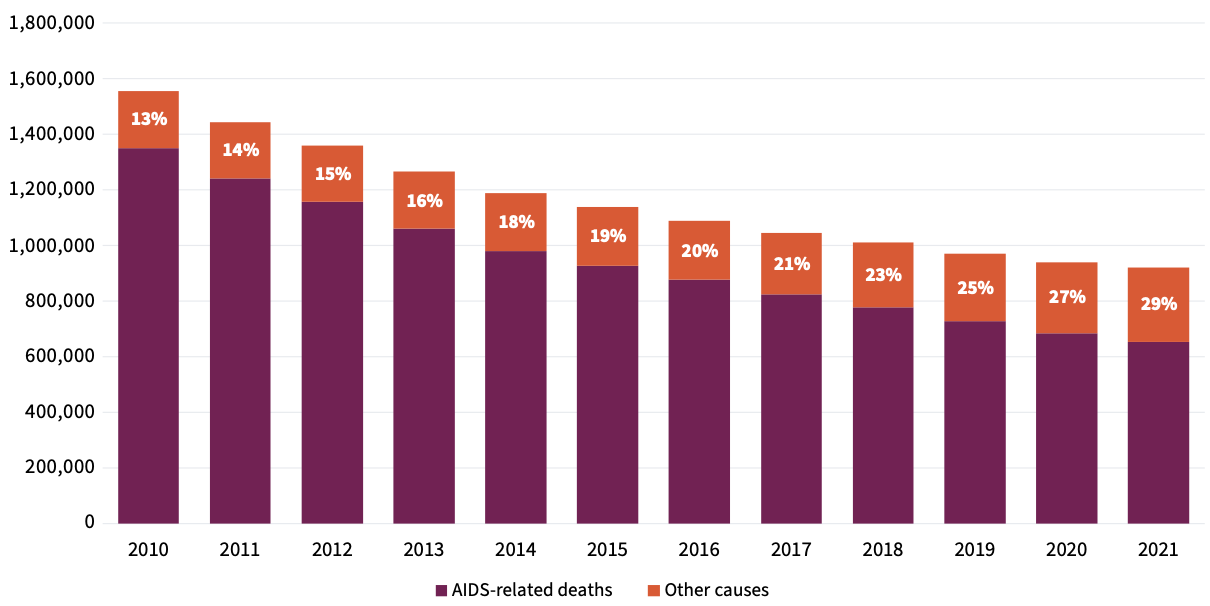 Ensuring visibility on this important work, the Secretariat updated the Executive Board throughout this process, beginning with an update on initial planning (EB40, June 2022), followed by a briefing on Functional Review scope, progress, status and next steps (EB41, December 2022), an update on preliminary outcomes (during an Executive Board Information Session in April 2023), and briefing for the joint session of the FAC and PSC on 17 May 2023. 
This document begins with a brief synopsis of the context in which the Functional Review was conducted, the approach taken to the Review, and the conclusions and functional, structural, and resource recommendations from the Review. The full Final Report of the Functional Review is provided as Annex 2 of this document.
1 column layout where chart / image takes up 2 column spaces
34	Document title
Subheading
Sed varius, tellus ut luctus pretium, purus magna viverra orci, a cursus urna dolor ac diam. Pellentesque in lectus sed elit sodales ornare in eu ligula. Mauris magna dolor, venenatis ut nisi a, tristique iaculis nunc. Duis eget turpis mollis, dictum euismod, in cursus lacus tincidunt. Nam non ultrices justo. Pellentesque tempor dignissim leo ac pellentesque. Donec at tellus rhoncus nulla gravida porttitor ac quis ipsum. Integer auctor, turpis id pellentesque hendrerit, nisl magna suscipit odio, quis cursus mauris augue vel nisi. Suspendisse commodo mi faucibus porttitor dignissim. Nunc congue augue in ex aliquam fermentum. Sed et odio iaculis risus lobortis vulputate. Suspendisse sed eros justo. Morbi id eros eu elit ultricies venenatis. Nam molestie erat non aliquam vulputate. Nam aliquet nulla dignissim est consectetur tempor. Sed varius, tellus ut luctus pretium, purus magna viverra orci, a cursus urna dolor ac diam.
Nunc congue augue in ex aliquam fermentum. 
Sed et odio iaculis risus lobortis vulputate. 
Suspendisse sed eros justo. 
Morbi id eros eu elit ultricies venenatis. 
Nam molestie erat non aliquam vulputate. 
Nam aliquet nulla dignissim est consectetur tempor. 
Nam ultrices bibendum erat vitae pretium.
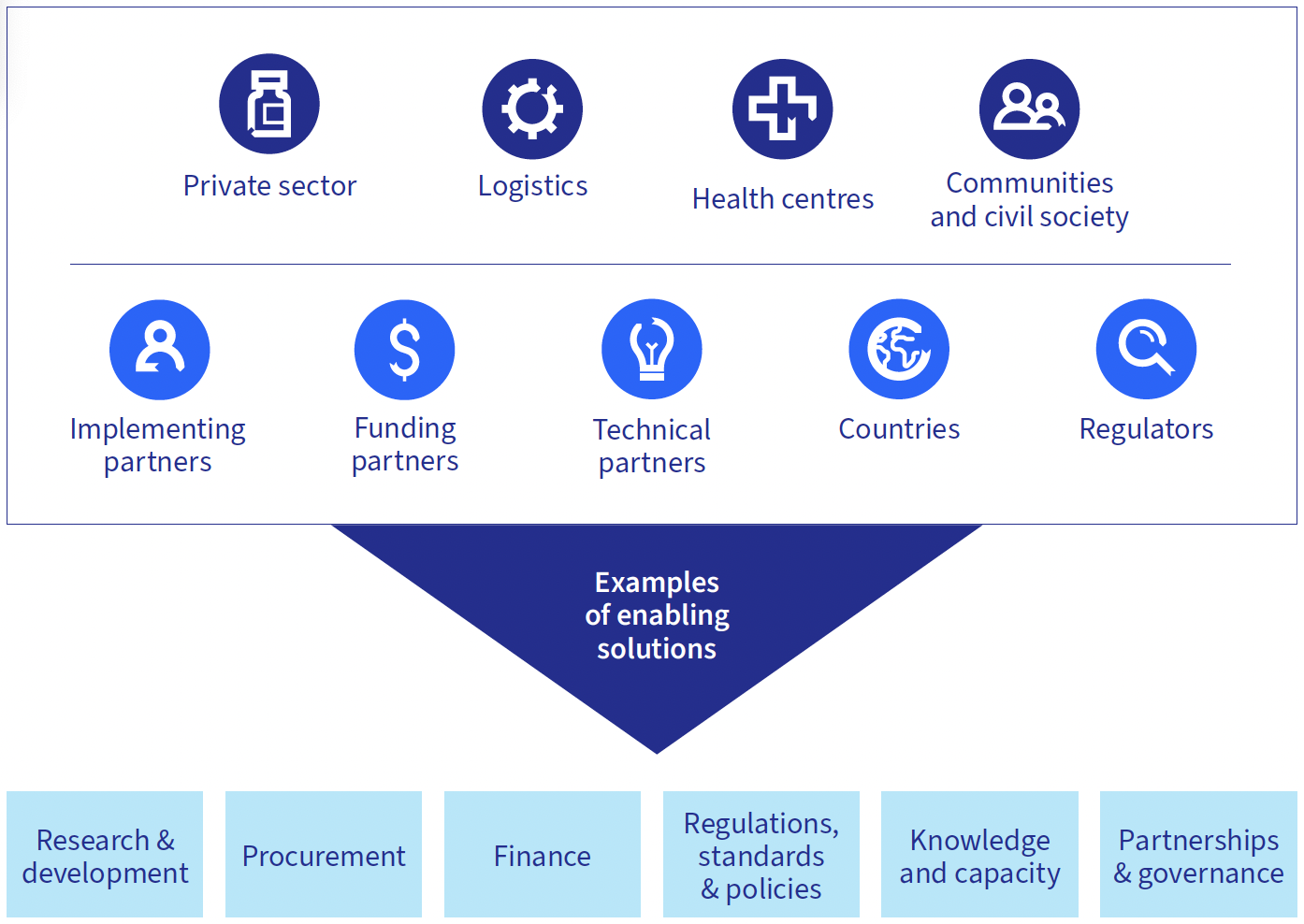 Box library for future use
35	Document title
Box style (blue)
Use these styles and colours in blue infographics and box-heavy pages. Avoid mixing blues and reds within the same graphic.
Box title (outlined)
Box copy here lorem ipsum dolor sit amet
Box title (large)
Box copy here lorem ipsum dolor sit amet
Box title (italic)
Box copy here lorem ipsum dolor sit amet
Box title (outlined)
Box copy here lorem ipsum dolor sit amet
Box title (italic)
Box copy here lorem ipsum dolor sit amet
Box title (large)
Box copy here lorem ipsum dolor sit amet
Box title (outlined)
Box copy here lorem ipsum dolor sit amet
Box title (large)
Box copy here lorem ipsum dolor sit amet
Box title (italic)
Box copy here lorem ipsum dolor sit amet
Box title (outlined)
Box copy here lorem ipsum dolor sit amet
Box library for future use
35	Document title
Box style (red)
Use these styles and colours in blue infographics and box-heavy pages. Avoid mixing blues and reds within the same graphic.
Box title (outlined)
Box copy here lorem ipsum dolor sit amet
Box title (large)
Box copy here lorem ipsum dolor sit amet
Box title (italic)
Box copy here lorem ipsum dolor sit amet
Box title (outlined)
Box copy here lorem ipsum dolor sit amet
Box title (italic)
Box copy here lorem ipsum dolor sit amet
Box title (large)
Box copy here lorem ipsum dolor sit amet
Box title (outlined)
Box copy here lorem ipsum dolor sit amet
Box title (large)
Box copy here lorem ipsum dolor sit amet
Box title (italic)
Box copy here lorem ipsum dolor sit amet
Box title (outlined)
Box copy here lorem ipsum dolor sit amet
Back cover heading
Unitaid — Global Health Campus
Chemin du Pommier 40, 5th floor
1218 Grand-Saconnex
Geneva, Switzerland
© Unitaid 2024
unitaid.org
Back cover heading
Unitaid — Global Health Campus
Chemin du Pommier 40, 5th floor
1218 Grand-Saconnex
Geneva, Switzerland
© Unitaid 2024
unitaid.org
Back cover heading
Unitaid — Global Health Campus
Chemin du Pommier 40, 5th floor
1218 Grand-Saconnex
Geneva, Switzerland
© Unitaid 2024
unitaid.org
Back cover heading
Unitaid — Global Health Campus
Chemin du Pommier 40, 5th floor
1218 Grand-Saconnex
Geneva, Switzerland
© Unitaid 2024
unitaid.org